Objective:Introduction to phases chemistry, how substances change phase from solid, liquid and gas.  (etc.)Notes for class -1 through 23.
Intro to phases chemistry1. Fill in all 6 phases changes by name..
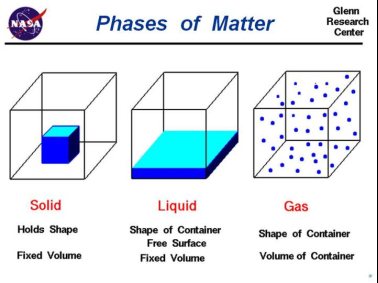 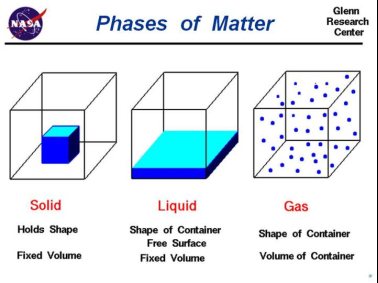 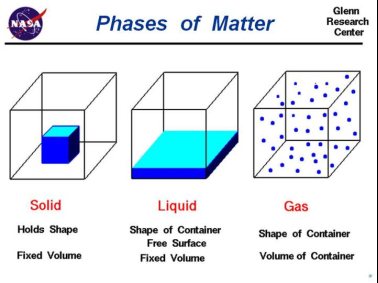 Objective:  Intro to phases chemistry
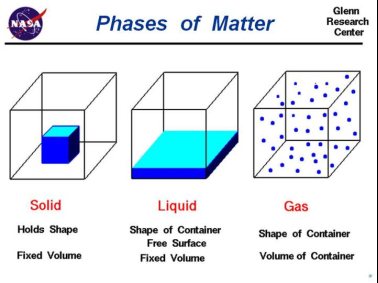 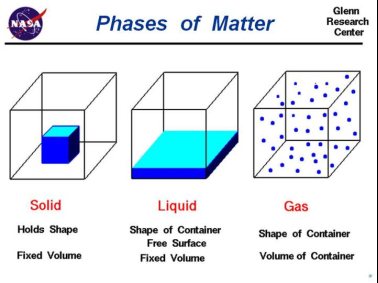 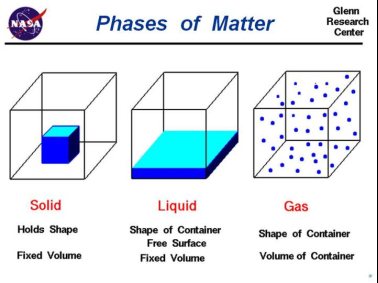 melting
freezing
Objective:  Intro to phases chemistry
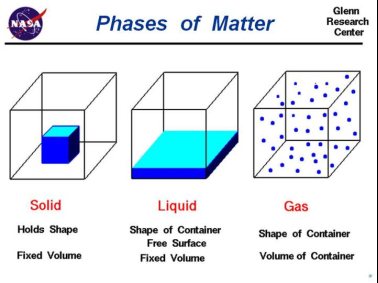 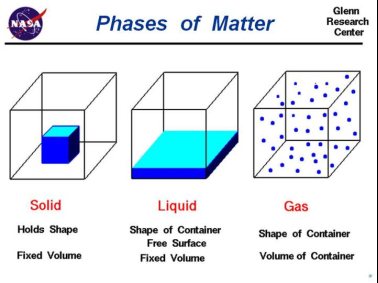 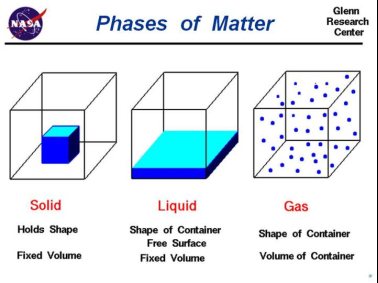 vaporizing
melting
condensing
freezing
Objective:  Intro to phases chemistry
Sublimation
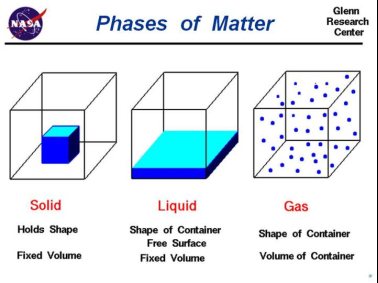 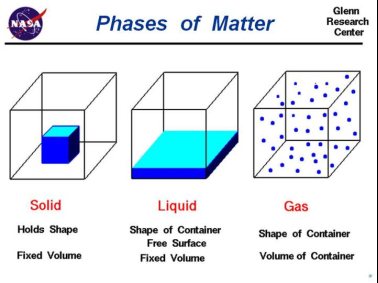 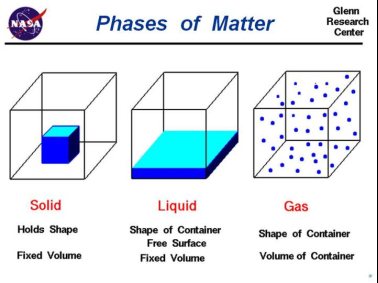 vaporizing
melting
condensing
freezing
Deposition
2.  Indicate the “important” temperatures for water     (as standard pressure), and all three phases.
2.  Indicate the “important” temperatures for water     (as standard pressure), and all three phases.
Cold                             Hotliquid                        liquid
gas
solid
2.  Indicate the “important” temperatures for water     (as standard pressure), and all three phases.
Cold                             Hotliquid                        liquid
gas
solid
273 K      0°C                          373 K      100°C
2.  Indicate the “important” temperatures for water     (as standard pressure), and all three phases.
Cold                             Hotliquid                        liquid
gas
solid
273 K      0°C                          373 K      100°C
This is the MELTING POINT
and theFREEZING POINT 
It’s the cold phase change
This is the BOILING POINT
and theCONDENSING POINT 
It’s the hot phase change
3.   A heating curve shows the specific ENERGY associated with the     different PHASE CHANGES for any substance, as heat is ADDED.
3.   A heating curve shows the specific ENERGY associated with the     different PHASE CHANGES for any substance, as heat is ADDED.
4.   A Cooling curves show the ENERGY associated with the different PHASE CHANGES for any substance, as heat is REMOVED
3.   A heating curve shows the specific ENERGY associated with the     different PHASE CHANGES for any substance, as heat is ADDED.
4.   A Cooling curves show the ENERGY associated with the different PHASE CHANGES for any substance, as heat is REMOVED
5.  The necessary information for either a HEATING or COOLING curve includes the MELTING and the BOILING point
3.   A heating curve shows the specific ENERGY associated with the     different PHASE CHANGES for any substance, as heat is ADDED.
4.   A Cooling curves show the ENERGY associated with the different PHASE CHANGES for any substance, as heat is REMOVED
5.  The necessary information for either a HEATING or COOLING curve includes the MELTING and the BOILING point  
 
6.  The melting point = the FREEZING point.
7.  The boiling point = the CONDENSING point.
8.  We will draw the heating curve for water.      Note:  Start the graph at absolute zero!
The Heating Curve for WATER
Temp
In 
Kelvin
Heat added at a constant rate →
The Heating Curve for WATER
373
Temp
In 
Kelvin
273
Heat added at a constant rate →
8.  “A” is cold, but not zero Kelvin.  Very cold ice, but it warms up…
The Heating Curve for WATER
373
Temp
In 
Kelvin
B
273
A
Heat added at a constant rate →
8.  BC represents MELTING ice, at the melting point… which is ONE temperature.
The Heating Curve for WATER
373
Temp
In 
Kelvin
B
273
C
A
Heat added at a constant rate →
8.  CD represents water warming from very cold, to hot hot hot!
The Heating Curve for WATER
D
373
Temp
In 
Kelvin
B
273
C
A
Heat added at a constant rate →
8.  DE is the vaporization of the liquid water into steam, at the ONE boiling point.
The Heating Curve for WATER
D
373
E
Temp
In 
Kelvin
B
273
C
A
Heat added at a constant rate →
8.  EF shows steam getting as HOT AS YOU CAN MAKE IT….
The Heating Curve for WATER
F
D
373
E
Temp
In 
Kelvin
B
273
C
A
Heat added at a constant rate →
9.  Let’s fill in the boxes and grasp what is happening here with energy.  First row…
The Heating Curve for WATER
F
D
373
E
Temp
In 
Kelvin
B
273
C
A
Heat added at a constant rate →
The Heating Curve for WATER
F
D
373
E
Temp
In 
Kelvin
B
273
C
A
The Heating Curve for WATER
F
D
373
E
Temp
In 
Kelvin
B
273
C
A
The Heating Curve for WATER
F
D
373
E
Temp
In 
Kelvin
B
273
C
A
The Heating Curve for WATER
F
D
373
E
Temp
In 
Kelvin
B
273
C
A
The Heating Curve for WATER
F
D
373
E
Temp
In 
Kelvin
B
273
C
A
The Heating Curve for WATER
F
D
373
E
Temp
In 
Kelvin
B
273
C
A
10. Temperature is deemed hotter when the particles are        moving  _____________________.
11. Colder temperatures indicate that the substance’s        particles are moving  _______________.
12.  The “energy of motion” is called                                                        _________________  energy.
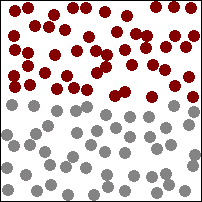 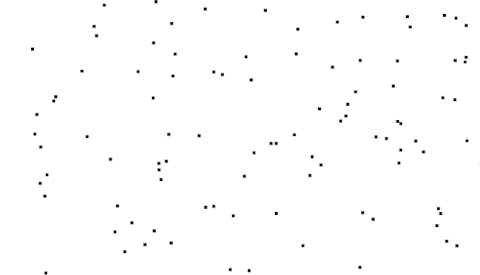 ← cooler

hotter→
10. Temperature is deemed hotter when the particles are        moving  FASTER.
11. Colder temperatures indicate that the substance’s        particles are moving  _______________.
12.  The “energy of motion” is called                                                        _________________  energy.
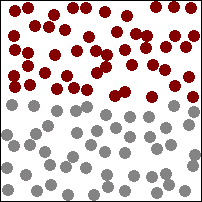 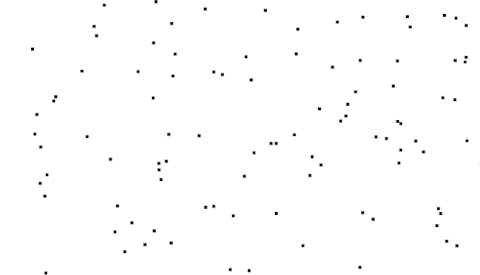 ← cooler

hotter→
10. Temperature is deemed hotter when the particles are        moving  FASTER.
11. Colder temperatures indicate that the substance’s        particles are moving  SLOWER.
12.  The “energy of motion” is called                                                        _________________  energy.
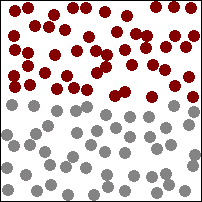 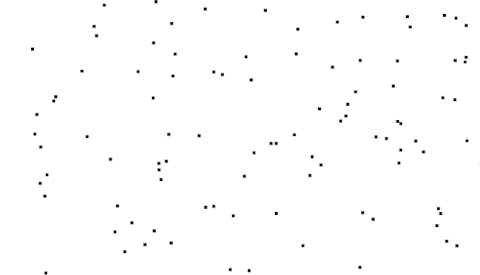 ← cooler

hotter→
10. Temperature is deemed hotter when the particles are        moving  FASTER.
11. Colder temperatures indicate that the substance’s        particles are moving  SLOWER.
12.  The “energy of motion” is called                                                        KINETIC energy.
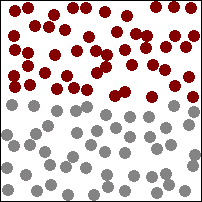 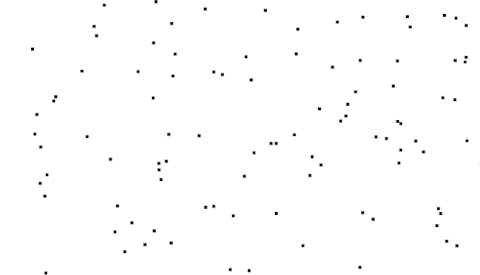 ← cooler

hotter→
14. What ever the Temperature does, the Kinetic Energy ___________.
15.  If the temperature increases, the kinetic energy _______________.
16. If the temperature decreases, the kinetic energy ________________.  
17.  If the temperature stays steady, then the         kinetic energy __________________.
14. What ever the Temperature does, the Kinetic Energy DOES TOO.
15.  If the temperature increases, the kinetic energy _______________.
16. If the temperature decreases, the kinetic energy ________________.  
17.  If the temperature stays steady, then the         kinetic energy __________________.
14. What ever the Temperature does, the Kinetic Energy DOES TOO.
15.  If the temperature increases, the kinetic energy INCREASES TOO.
16. If the temperature decreases, the kinetic energy ________________.  
17.  If the temperature stays steady, then the         kinetic energy __________________.
14. What ever the Temperature does, the Kinetic Energy DOES TOO.
15.  If the temperature increases, the kinetic energy INCREASES TOO.
16. If the temperature decreases, the kinetic energy DECREASES TOO.  
17.  If the temperature stays steady, then the         kinetic energy __________________.
14. What ever the Temperature does, the Kinetic Energy DOES TOO.
15.  If the temperature increases, the kinetic energy INCREASES TOO.
16. If the temperature decreases, the kinetic energy DECREASES TOO.  
17.  If the temperature stays steady, then the         kinetic energy STAYS STEADY TOO.
18.  During a phase change on the heating curve, segment BC, heat energy is being added at a constant rate, but the temperature (and the Kinetic Energy) stay steady.  The Law of Conservation of Energy says:           Energy cannot be created or destroyed in a          chemical reaction, or during a physical change,       but it can be transferred.How do we explain heat energy being added while the Kinetic Energy remains steady?
Heat Energy is added, the energy of the system MUST increase, if the kinetic energy does not increase, then thePOTENTIAL ENERGY increases.
Potential Energy is the energy of PHASE.
19.  Which phase has the most potential energy?  Solid   Liquid    Gas    
20.  Which phase has the LEAST potential energy?  Solid   Liquid    Gas    
21.  During a phase change for H2O, solid to liquid, energy is added,    but the temperature remain at 273 Kelvin.        What energy increases during this phase change? ____________ 
22. The ice has a ______________ potential energy, while the liquid has    a __________________ Potential Energy.  
23.  Can both kinetic and potential energy change at the same time?
19.  Which phase has the most potential energy?  Solid   Liquid    Gas    
20.  Which phase has the LEAST potential energy?  Solid   Liquid    Gas    
21.  During a phase change for H2O, solid to liquid, energy is added,    but the temperature remain at 273 Kelvin.        What energy increases during this phase change? ____________ 
22. The ice has a ______________ potential energy, while the liquid has    a __________________ Potential Energy.  
23.  Can both kinetic and potential energy change at the same time?
19.  Which phase has the most potential energy?  Solid   Liquid    Gas    
20.  Which phase has the LEAST potential energy?  Solid   Liquid    Gas    
21.  During a phase change for H2O, solid to liquid, energy is added,    but the temperature remain at 273 Kelvin.        What energy increases during this phase change? ____________ 
22. The ice has a ______________ potential energy, while the liquid has    a __________________ Potential Energy.  
23.  Can both kinetic and potential energy change at the same time?
19.  Which phase has the most potential energy?  Solid   Liquid    Gas    
20.  Which phase has the LEAST potential energy?  Solid   Liquid    Gas    
21.  During a phase change for H2O, solid to liquid, energy is added,    but the temperature remain at 273 Kelvin.        What energy increases during this phase change? POTENTIAL 
22. The ice has a ______________ potential energy, while the liquid has    a __________________ Potential Energy.  
23.  Can both kinetic and potential energy change at the same time?
19.  Which phase has the most potential energy?  Solid   Liquid    Gas    
20.  Which phase has the LEAST potential energy?  Solid   Liquid    Gas    
21.  During a phase change for H2O, solid to liquid, energy is added,    but the temperature remain at 273 Kelvin.        What energy increases during this phase change? POTENTIAL 
22. The ice has a LOWER potential energy, while the liquid has    a HIGHER Potential Energy.  
23.  Can both kinetic and potential energy change at the same time?
19.  Which phase has the most potential energy?  Solid   Liquid    Gas    
20.  Which phase has the LEAST potential energy?  Solid   Liquid    Gas    
21.  During a phase change for H2O, solid to liquid, energy is added,    but the temperature remain at 273 Kelvin.        What energy increases during this phase change? POTENTIAL 
22. The ice has a LOWER potential energy, while the liquid has    a HIGHER Potential Energy.  
23.  Can both kinetic and potential energy change at the same time?  NO
Lastly, using just your arms to dance
 Let’s do low kinetic energy first.
 Next, let’s do high kinetic energy.
 Last, something to think about… Why is it good to   believe that you have LOW KINETIC ENERGY,  but also believe you’re HIGH KINETIC ENERGY?…Oh, Read the PHASES BASICS TONIGHT…
Phases Class 2 Starts next…

Notes # 24 - 36
24.  Draw the cooling curve for rubidium.
The COOLING Curve for RUBIDIUM
Temp
In 
Kelvin
Heat is removed at a constant rate →
24.  AB is hot hot hot steam cooling down to the condensation point (boiling point too)
The COOLING Curve for RUBIDIUM
A
961
B
Temp
In 
Kelvin
312
Heat REMOVED at a constant rate →
24.  BC is the condensing point (one temp)  B to C is gas to liquid
The COOLING Curve for RUBIDIUM
A
C
961
B
Temp
In 
Kelvin
312
Heat REMOVED at a constant rate →
24.  CD is hot liquid to cold liquid
The COOLING Curve for RUBIDIUM
A
C
961
B
Temp
In 
Kelvin
312
D
Heat REMOVED at a constant rate →
24.  DE the coldest liquid “freezes” into a solid
The COOLING Curve for RUBIDIUM
A
C
961
B
Temp
In 
Kelvin
E
312
D
Heat REMOVED at a constant rate →
24.  EF the solid rubidium gets as cold as you can make it (above absolute zero!)
The COOLING Curve for RUBIDIUM
A
C
961
B
Temp
In 
Kelvin
E
312
D
F
Heat REMOVED at a constant rate →
25.  Fill in the boxes, same as for heating curve, but “upside down”
The COOLING Curve for RUBIDIUM
A
C
961
B
Temp
In 
Kelvin
9.  Fill in this chart to describe what’s happening
E
312
D
F
Heat REMOVED at a constant rate →
The COOLING Curve for RUBIDIUM
A
C
961
B
Temp
In 
Kelvin
9.  Fill in this chart to describe what’s happening
E
312
D
F
Heat REMOVED at a constant rate →
The COOLING Curve for RUBIDIUM
A
C
961
B
Temp
In 
Kelvin
9.  Fill in this chart to describe what’s happening
E
312
D
F
Heat REMOVED at a constant rate →
The COOLING Curve for RUBIDIUM
A
C
961
B
Temp
In 
Kelvin
9.  Fill in this chart to describe what’s happening
E
312
D
F
Heat REMOVED at a constant rate →
The COOLING Curve for RUBIDIUM
A
C
961
B
Temp
In 
Kelvin
9.  Fill in this chart to describe what’s happening
E
312
D
F
Heat REMOVED at a constant rate →
The COOLING Curve for RUBIDIUM
A
C
961
B
Temp
In 
Kelvin
9.  Fill in this chart to describe what’s happening
E
312
D
F
Heat REMOVED at a constant rate →
30.  On one graph, draw the heating curve for lead and the cooling curve for bismuth (!)
30.  The heating curve for lead and the cooling curve for bismuth
From Table S

LEAD
Melting point:  600 K
Boiling point:  2022 K

BISMUTHMelting point:  544 K
Boiling point:  1837 K


Now draw one graph at a time, heating curve for lead first.
2022





1837
Temp
In 
Kelvin
600

544
Heat added (or Heat Removed) at a constant rate →
30.  The heating curve for lead and the cooling curve for bismuth
F
D
2022





1837
E
Temp
In 
Kelvin
B
600

544
C
A
Heat added (or removed) at a constant rate →
30.  The heating curve for lead and the cooling curve for bismuth
F
D
2022





1837
E
A
C
B
Temp
In 
Kelvin
B
600

544
C
E
D
F
A
Heat added (or removed) at a constant rate →
SPECIAL NOTE:  The HOT phase change (the higher one) is ALWAYS LONGER than the COLD phase change.  ALWAYS.  The hot phase change is a bigger energy event.
F
D
2022





1837
E
A
C
B
Temp
In 
Kelvin
B
600

544
C
E
D
F
A
Heat added (or removed) at a constant rate →
The characteristics of solids, liquids and gases?
31. True or False, nearly every substance can be a solid, liquid or a gas?
The characteristics of solids, liquids and gases?
31. True or False, nearly every substance can be a solid, liquid or a gas?    
32. An exceptions is wood, which is a mixed solid, but combusts before     it melts.  All elements and nearly all compounds can be at any phase      with proper temperature and pressure conditions.
The characteristics of solids, liquids and gases?
31. True or False, nearly every substance can be a solid, liquid or a gas?    
32.  An exceptions is wood, which is a mixed solid, but combusts before     it melts.  All elements and nearly all compounds can be at any phase      with proper temperature and pressure conditions. 
33. Where do we find the element melting and boiling points? _______
The characteristics of solids, liquids and gases?
31. True or False, nearly every substance can be a solid, liquid or a gas?    
32.  An exceptions is wood, which is a mixed solid, but combusts before     it melts.  All elements and nearly all compounds can be at any phase      with proper temperature and pressure conditions. 

33. Where do we find the element melting and boiling points? TABLE S
34.  Where do we find the element freezing and condensing points? ____
The characteristics of solids, liquids and gases?
31. True or False, nearly every substance can be a solid, liquid or a gas?    
32.  An exceptions is wood, which is a mixed solid, but combusts before     it melts.  All elements and nearly all compounds can be at any phase      with proper temperature and pressure conditions. 
33. Where do we find the element melting and boiling points? TABLE S
Where do we find the element freezing and condensing points? Table S!  Melting point = Freezing point.  Boiling point = Condensation point.
Fill in this chart outlining some important details of the 3 phases.
Work straight across →
Particles in Solids, Liquids and Gases
Work straight across →
Particles in Solids, Liquids and Gases
Particles in Solids, Liquids and Gases
Particles in Solids, Liquids and Gases
Phases Class 3 Starts next…

37 - 68
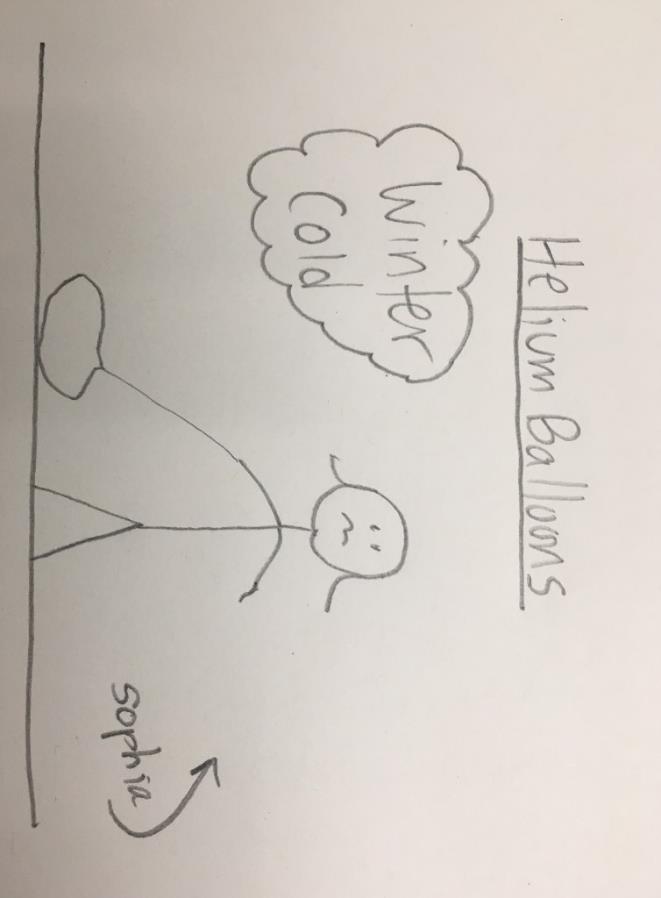 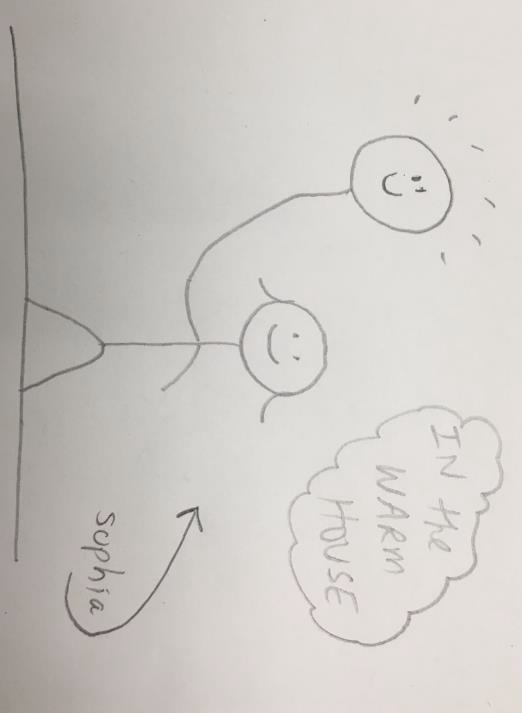 True Story
Gas (air) Pressure

37.  Gas (air) Pressure is caused by the ___________ of the particles.  

38. The more collisions the __________ the pressure.  If you put your     balloon outside in the winter it shrinks.  The cold atmosphere absorbs    the energy out of the balloon gas, and the helium atoms slow down.     Since they are slower, the collisions are both   ______________ and _______________.  

    This makes for _____________ pressure, which makes good kids cry.
Gas (air) Pressure

37.  Gas (air) Pressure is caused by the COLLISIONS of the particles.  

38. The more collisions the __________ the pressure.  If you put your     balloon outside in the winter it shrinks.  The cold atmosphere absorbs    the energy out of the balloon gas, and the helium atoms slow down.     Since they are slower, the collisions are both   ______________ and _______________.  

    This makes for _____________ pressure, which makes good kids cry.
Gas (air) Pressure

37.  Gas (air) Pressure is caused by the COLLISIONS of the particles.  

38. The more collisions the GREATER the pressure.  If you put your     balloon outside in the winter it shrinks.  The cold atmosphere absorbs    the energy out of the balloon gas, and the helium atoms slow down.     Since they are slower, the collisions are both   ______________ and _______________.  

    This makes for _____________ pressure, which makes good kids cry.
Gas (air) Pressure

37.  Gas (air) Pressure is caused by the COLLISIONS of the particles.  

38. The more collisions the GREATER the pressure.  If you put your     balloon outside in the winter it shrinks.  The cold atmosphere absorbs    the energy out of the balloon gas, and the helium atoms slow down.     Since they are slower, the collisions are both   WEAKER and FEWER.  

    This makes for _____________ pressure, which makes good kids cry.
Gas (air) Pressure

37.  Gas (air) Pressure is caused by the COLLISIONS of the particles.  

38. The more collisions the GREATER the pressure.  If you put your     balloon outside in the winter it shrinks.  The cold atmosphere absorbs    the energy out of the balloon gas, and the helium atoms slow down.     Since they are slower, the collisions are both   WEAKER and FEWER.  

    This makes for LOWER pressure, which makes good kids cry.
Gas (air) Pressure
39.   If you bring the balloon into a warm house, the heat “recharges” the energy in the helium, causing both ____________________________ and more___________________________, which expands the balloons,

   and that makes kids _________________ again.
Gas (air) Pressure
39.   If you bring the balloon into a warm house, the heat “recharges” the energy in the helium, causing both STRONGER and more FREQUENT, which expands the balloons, and that makes kids SMILE again.
J
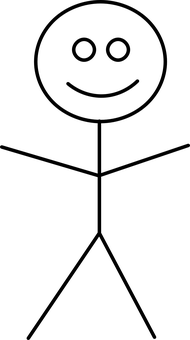 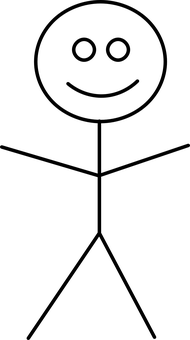 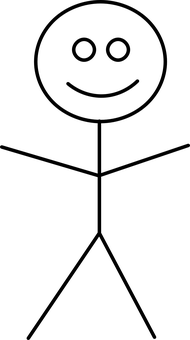 WARM
COLD
L
Gas (or air) pressure is measured in four units in chemistry.  Most are weirdo, but you will learn them all.  Take out table A.  40. Normal or Standard Pressure is ___ atmospheres,       which is shortened to ___________.
Gas (or air) pressure is measured in four units in chemistry.  Most are weirdo, but you will learn them all.  Take out table A.  40. Normal or Standard Pressure is 1.0 atmospheres,       which is shortened to 1.0 atm.
41. Or it’s ______ kilopascals.        Normal is abbreviated as ____________.
Gas (or air) pressure is measured in four units in chemistry.  Most are weirdo, but you will learn them all.  Take out table A.  40. Normal or Standard Pressure is 1.0 atmospheres,       which is shortened to 1.0 atm.
41. Or it’s 101.3 kilopascals.        Normal is abbreviated as 101.3 kPa.42. In America we use ______________________units.        Normal is ____.
Gas (or air) pressure is measured in four units in chemistry.  Most are weirdo, but you will learn them all.  Take out table A.  40. Normal or Standard Pressure is 1.0 atmospheres,       which is shortened to 1.0 atm.
41. Or it’s 101.3 kilopascals.        Normal is abbreviated as 101.3 kPa.42. In America we use POUNDS PER SQUARE INCH units.        Normal is 14.7 psi.
43. Pressure was originally measured by a device         called a _________________________.       Since they used mercury and a metric ruler,      normal was originally decided to be      _____________________ 

     by a nice guy named                 _________________________________.
43. Pressure was originally measured by a device         called a BAROMETER.       Since they used mercury and a metric ruler,      normal was declared to be      760 mm OF MERCURY 

     by a nice guy named            EVANGLISTA TORRICELLI
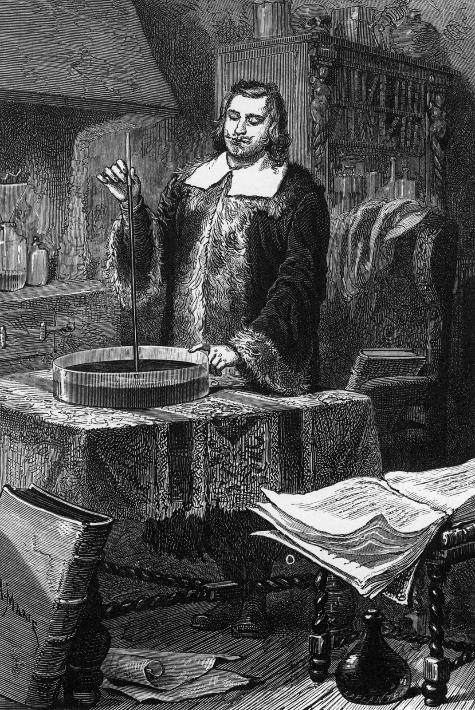 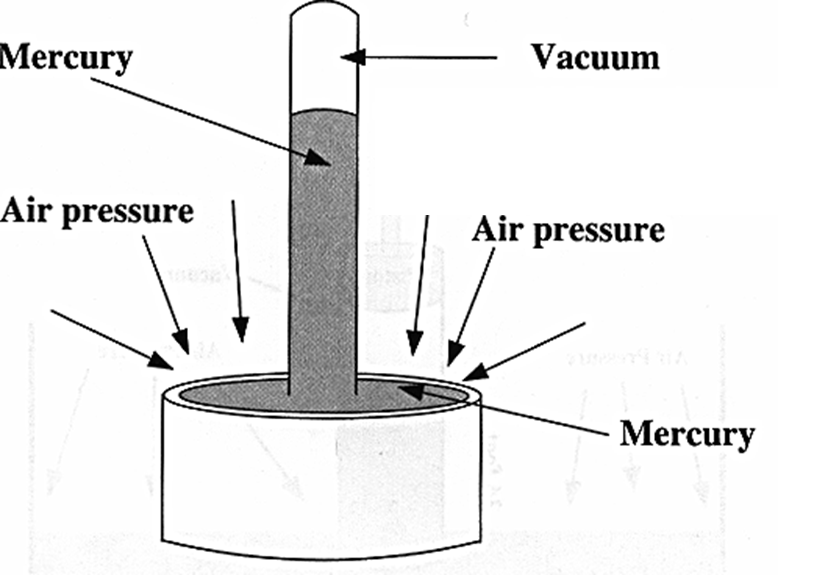 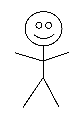 When the WHOLE atmosphere is pressing down on you, you “feel” 1 atm of pressure.  

You don’t feel it because you were born into it and never once noticed it. 
 
Each square inch of your skin, and your eyes too, are being pressed with 14.7 pounds.
When the air presses down onto the bowl of mercury, it pushes up through the vacuum tube.  

Using a metric ruler, it was decided that when the Hg pushed up to 760 mm in height, that meant that the air pressure was normal, or STANDARD.
Right now, take out your reference tables to page 1.

Under Table A, write this into your table for safekeeping:
1 atm = 101.3 kPa = 760 mm Hg = 14.7 psi
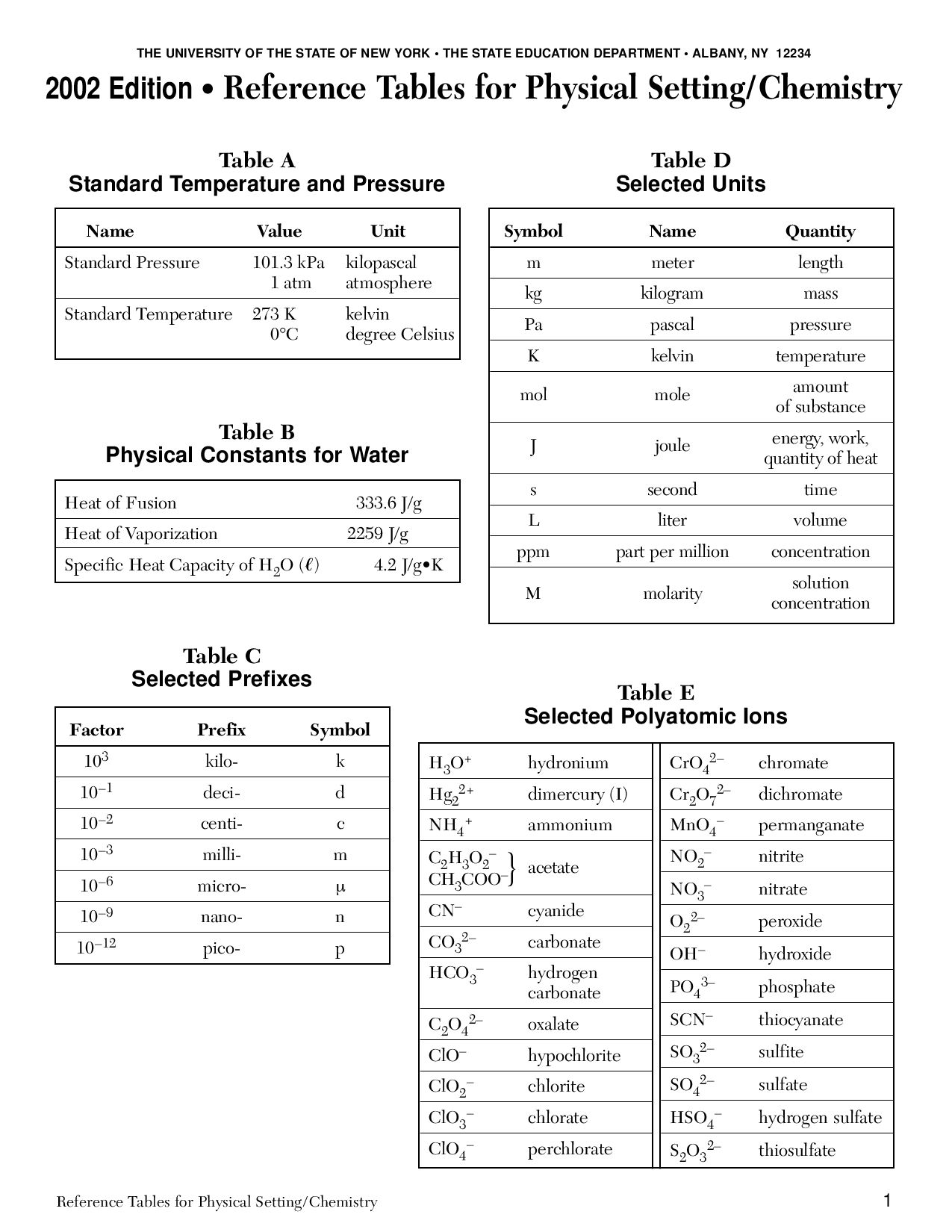 A PHASE diagram will show the phase of a substance at a variety of temperatures and pressures.                       phase diagram for water
4
1
2
Pressure

(kPa)
3
Temp in °C
The phase diagram for water
4
44.  Point 1         is the





45.  Point 2       is the
1
101.3
2
Pressure

In kPa
3
100
0
Temp in °C
The phase diagram for water
44.  Point 1        is the  NORMAL FREEZING POINT FOR WATER

45.  Point 2       is theNORMAL BOILING POINT FOR WATER
4
1
101.3
2
Pressure

In kPa
3
100
0
Temp in °C
The phase diagram for water
46.  Point 3        is the  

47.  Point 4       is the
4
1
101.3
2
Pressure

In kPa
3
100
0
Temp in °C
The phase diagram for water
46.  Point 3       is theTRIPLE POINT. ALL 3 PHASES, AND ALL 6 PHASE CHANGES OCCUR AT THE SAME TIME.   

47.  Point 4        is the  CRITICAL        POINT gas and liquid cannot be discerned.
4
1
101.3
2
Pressure

In kPa
3
100
0
Temp in °C
The phase diagram for water
48.  The dotted line isnormalpressureor standard pressure
4
1
101.3
2
Pressure

In kPa
3
100
0
Temp in °C
The phase diagram for water
49

Draw the arrows and names of phase changes.
4
freezing
condensing
melting
vaporizing
1
101.3
2
Pressure

In kPa
deposition
3
sublimation
100
0
Temp in °C
NORMAL FREEZING POINT
WATER WILL NORMALLY FREEZE OR MELT at 0⁰C at NORMAL PRESSURE OF 101.3 kPa.  The normal freezing point = the normal melting point
NORMAL FREEZING POINT
WATER WILL NORMALLY FREEZE OR MELT at 0⁰C at NORMAL PRESSURE OF 101.3 kPa.  The normal freezing point = the normal melting point 


NORMAL BOILING POINT

WATER WILL NORMALLY BOIL OR CONDENSEat 100⁰C at NORMAL PRESSURE OF 101.3 kPa.  Normal boiling point = Normal condensing point
TRIPLE POINT is a weird point. At this point, 273.16 K & 4.58 kPa water exists in all 3 phases 
AT THE SAME TIME!All of the phase changes will occur at once.  It’s not too cold, and not quite zero pressure.
CRITICAL POINT: AT THIS WEIRD POINT 374 Kelvin and 22,080 kPa (for water) 
It can no longer be determined if this is a gas a liquid beyond this point.
Take out Table H (for Happy). 50.  The title for this table is _____________________________ _______________________
51.  The four liquids are: ____________________________ ___________________________
52.  Another name for ethanoic acid is ___________________________________
53.  Ethanol is _____________________________ _________________________
54.  Propanone is a ketone.  A similar, common, ketone is _________________ _________
55.  Wata is _________________ __________________________________________
56.  The Y axis scale in in ______________, and each box is equal to __________________
57.  The X axis scale is in __________________, and each box is equal to _______________
58.  There are 4 graphs on this table only to _______________.  I promise to look at                  only ____________ graph at a time.  I promise!
Take out Table H (for Happy).50.  The title for this table is VAPOR PRESSURE OF 4 LIQUIDS
51.  The four liquids are: ____________________________ ___________________________
52.  Another name for ethanoic acid is ___________________________________
53.  Ethanol is _____________________________ _________________________
54.  Propanone is a ketone.  A similar, common, ketone is _________________ _________
55.  Wata is _________________ __________________________________________
56.  The Y axis scale in in ______________, and each box is equal to __________________
57.  The X axis scale is in __________________, and each box is equal to _______________
58.  There are 4 graphs on this table only to _______________.  I promise to look at                  only ____________ graph at a time.  I promise!
Take out Table H (for Happy).50.  The title for this table is VAPOR PRESSURE OF 4 LIQUIDS
51.  The four liquids are: PROPANONE, ETHANOL, WATER, and ETHANOIC ACID
52.  Another name for ethanoic acid is ___________________________________
53.  Ethanol is _____________________________ _________________________
54.  Propanone is a ketone.  A similar, common, ketone is _________________ _________
55.  Wata is _________________ __________________________________________
56.  The Y axis scale in in ______________, and each box is equal to __________________
57.  The X axis scale is in __________________, and each box is equal to _______________
58.  There are 4 graphs on this table only to _______________.  I promise to look at                  only ____________ graph at a time.  I promise!
Take out Table H (for Happy).50.  The title for this table is VAPOR PRESSURE OF 4 LIQUIDS
51.  The four liquids are: PROPANONE, ETHANOL, WATER, and ETHANOIC ACID
52.  Another name for ethanoic acid is ETHANOIC ACID or VINEGAR
53.  Ethanol is _____________________________ _________________________
54.  Propanone is a ketone.  A similar, common, ketone is _________________ _________
55.  Wata is _________________ __________________________________________
56.  The Y axis scale in in ______________, and each box is equal to __________________
57.  The X axis scale is in __________________, and each box is equal to _______________
58.  There are 4 graphs on this table only to _______________.  I promise to look at                  only ____________ graph at a time.  I promise!
Take out Table H (for Happy).50.  The title for this table is VAPOR PRESSURE OF 4 LIQUIDS
51.  The four liquids are: PROPANONE, ETHANOL, WATER, and ETHANOIC ACID
52.  Another name for ethanoic acid is ETHANOIC ACID or VINEGAR
53.  Ethanol is ALCOHOL that’s IN WINE AND BEER, etc. 
54.  Propanone is a ketone.  A similar, common, ketone is _________________ _________
55.  Wata is _________________ __________________________________________
56.  The Y axis scale in in ______________, and each box is equal to __________________
57.  The X axis scale is in __________________, and each box is equal to _______________
58.  There are 4 graphs on this table only to _______________.  I promise to look at                  only ____________ graph at a time.  I promise!
Take out Table H (for Happy).50.  The title for this table is VAPOR PRESSURE OF 4 LIQUIDS
51.  The four liquids are: PROPANONE, ETHANOL, WATER, and ETHANOIC ACID
52.  Another name for ethanoic acid is ETHANOIC ACID or VINEGAR
53.  Ethanol is ALCOHOL that’s IN WINE AND BEER, etc. 
54.  Propanone is a ketone.  A similar, common, ketone is ACETONE, nail polish remover
55.  Wata is _________________ __________________________________________
56.  The Y axis scale in in ______________, and each box is equal to __________________
57.  The X axis scale is in __________________, and each box is equal to _______________
58.  There are 4 graphs on this table only to _______________.  I promise to look at                  only ____________ graph at a time.  I promise!
Take out Table H (for Happy).50.  The title for this table is VAPOR PRESSURE OF 4 LIQUIDS
51.  The four liquids are: PROPANONE, ETHANOL, WATER, and ETHANOIC ACID
52.  Another name for ethanoic acid is ETHANOIC ACID or VINEGAR
53.  Ethanol is ALCOHOL that’s IN WINE AND BEER, etc. 
54.  Propanone is a ketone.  A similar, common, ketone is ACETONE, nail polish remover
55.  Wata is WATER, you knew that!
56.  The Y axis scale in in ______________, and each box is equal to __________________
57.  The X axis scale is in __________________, and each box is equal to _______________
58.  There are 4 graphs on this table only to _______________.  I promise to look at                  only ____________ graph at a time.  I promise!
Take out Table H (for Happy).50.  The title for this table is VAPOR PRESSURE OF 4 LIQUIDS
51.  The four liquids are: PROPANONE, ETHANOL, WATER, and ETHANOIC ACID
52.  Another name for ethanoic acid is ETHANOIC ACID or VINEGAR
53.  Ethanol is ALCOHOL that’s IN WINE AND BEER, etc. 
54.  Propanone is a ketone.  A similar, common, ketone is ACETONE, nail polish remover
55.  Wata is WATER, you knew that!
56.  The Y axis scale in in kPa, and each box is equal to 10 kPa
57.  The X axis scale is in __________________, and each box is equal to _______________
58.  There are 4 graphs on this table only to _______________.  I promise to look at                  only ____________ graph at a time.  I promise!
Take out Table H (for Happy).50.  The title for this table is VAPOR PRESSURE OF 4 LIQUIDS
51.  The four liquids are: PROPANONE, ETHANOL, WATER, and ETHANOIC ACID
52.  Another name for ethanoic acid is ETHANOIC ACID or VINEGAR
53.  Ethanol is ALCOHOL that’s IN WINE AND BEER, etc. 
54.  Propanone is a ketone.  A similar, common, ketone is ACETONE, nail polish remover
55.  Wata is WATER, you knew that!
56.  The Y axis scale in in kPa, and each box is equal to 10 kPa
57.  The X axis scale is in CENTIGRADE, and each box is equal to 5°C
58.  There are 4 graphs on this table only to _______________.         Promise to look at only ____________ graph at a time.  I promise!
Take out Table H (for Happy).50.  The title for this table is VAPOR PRESSURE OF 4 LIQUIDS
51.  The four liquids are: PROPANONE, ETHANOL, WATER, and ETHANOIC ACID
52.  Another name for ethanoic acid is ETHANOIC ACID or VINEGAR
53.  Ethanol is ALCOHOL that’s IN WINE AND BEER, etc. 
54.  Propanone is a ketone.  A similar, common, ketone is ACETONE, nail polish remover
55.  Wata is WATER, you knew that!
56.  The Y axis scale in in kPa, and each box is equal to 10 kPa
57.  The X axis scale is in CENTIGRADE, and each box is equal to 5°C
58.  There are 4 graphs on this table only to CONFUSE YOU.         Promise to look at only ONE graph at a time.
Vapor pressure is the measure        of the extra pressure in a closed      system caused by the      evaporation of a liquid → gas.  

A story will help you with this,pens and pencils down…
60.  The can and this bottle are both examples of  CLOSED systems.  Heating them up could cause an EXPLOSIONdue to the increasing VAPOR pressure.  
This pressure increases because heat turns the water into steam, with higher kinetic energy, causing stronger and more particle COLLISIONS.
 


Time for a story from 1972 J
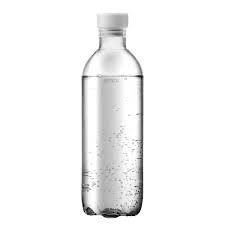 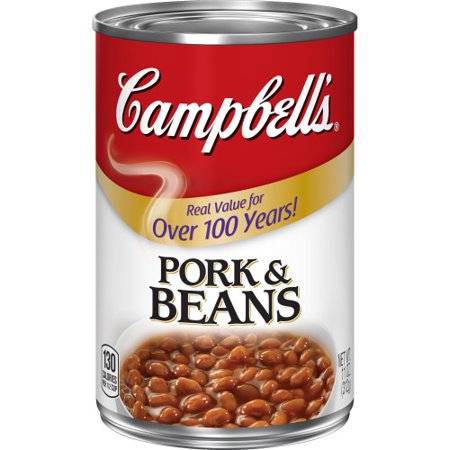 61.  What is the vapor pressure         for water at 20°C?  _______                                     (about room temperature)
62.  The pressure in the gap        is now ~ _________________
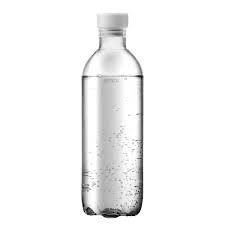 61.  What is the vapor pressure         for water at 25°C? ABOUT 3 kPa
62.  The pressure in this gap        is now 101.3 plus 3 kPa.                           THAT’S ~104.3 kPa.
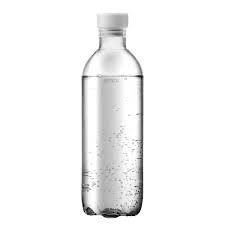 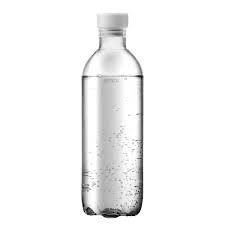 63.  What is the vapor pressure if you         raise the temp to 70°C?  _____________
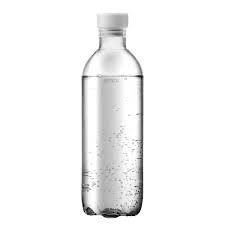 63. What is the vapor pressure if you         raise the temp to 70°C?  _____________      VAPOR PRESSURE is 30 kPa,     TOTAL PRESSURE INCREASES     TO ABOUT 131.3 kPa.
64.  If the bottle is pressure rated to 165 kPa and you         heat it up to 90°C, what will happen?
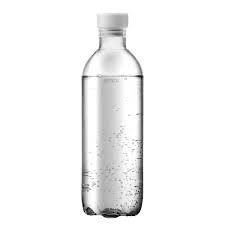 64.  If the bottle is pressure rated to 165 kPa and you         heat it up to 90°C, what will happen?        AT 90°C, VAPOR PRESSURE INCREASES TO 70 kPa, COMBINED to the 101.3 kPa air pressure it started with, thatmeans that the bottle willPROBABLY EXPLODE.
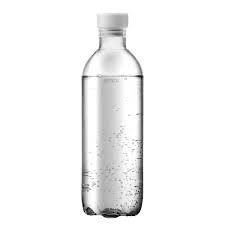 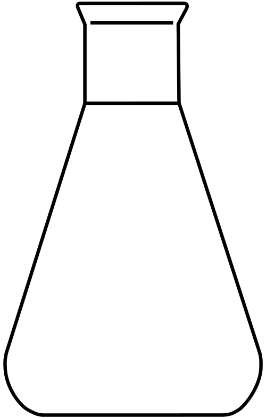 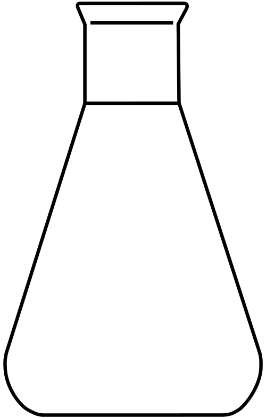 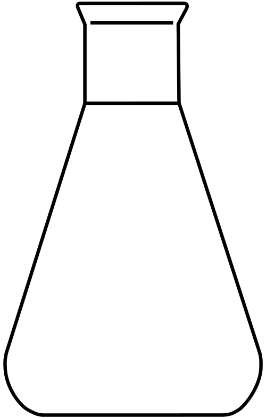 3 corked bottles containingequal amounts of a liquid(sealed systems).
ETHANOL            ETHANONIC ACID       PROPANONE
65. Work left to right…
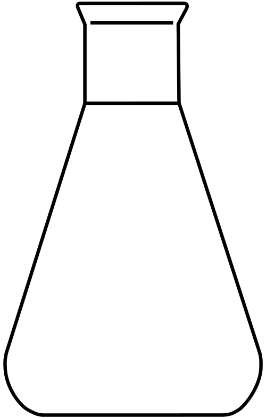 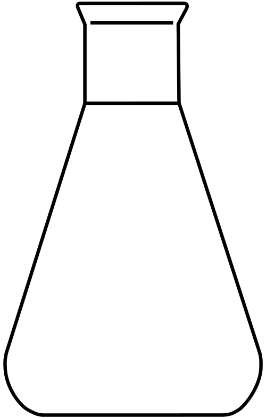 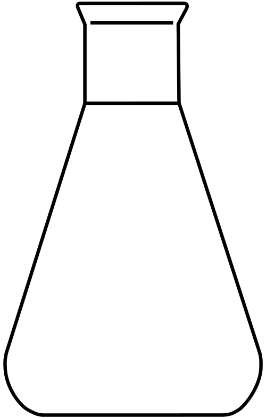 3 corked bottles containingequal amounts of a liquid(sealed systems).
ETHANOL            ETHANONIC ACID       PROPANONE
66. Work left to right…
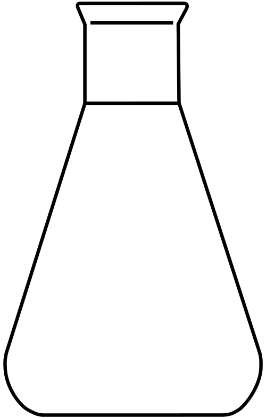 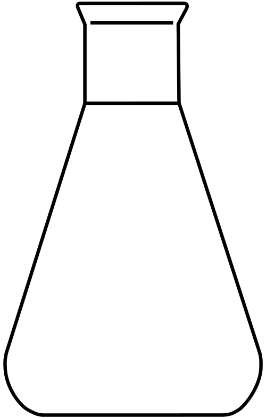 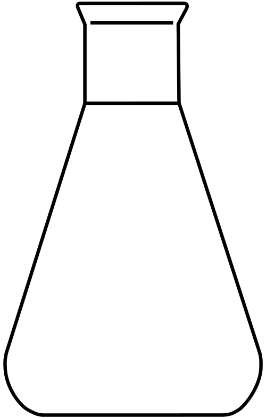 3 corked bottles containingequal amounts of a liquid(sealed systems).
ETHANOL            ETHANONIC ACID       PROPANONE
67. Work left to right…
68. Which bottle would burst first if they’re all heated up together slowly?
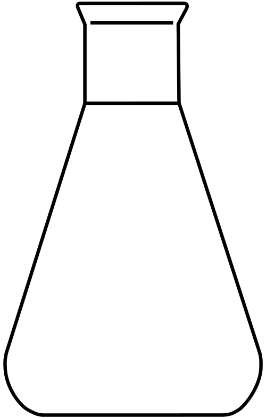 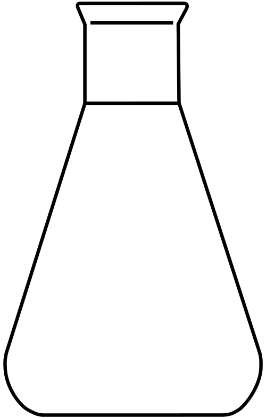 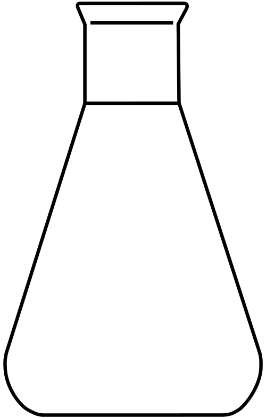 ETHANOL            ETHANONIC ACID       PROPANONE
68.  Propanone bursts first, it has the highest Vapor Pressure.
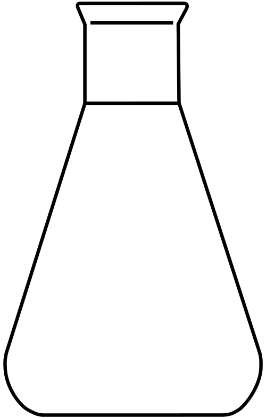 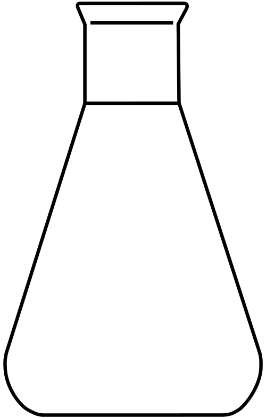 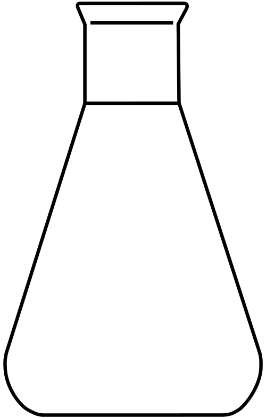 ETHANOL            ETHANONIC ACID       PROPANONE
Phases Class 4 Starts next…

69 - 97 (the end)
68.  Once more, vapor pressure is described as:
68.  Once more, vapor pressure is described as:  The extra pressure inside of a closed system, caused by the evaporation of a liquid.  
Some liquids evaporate easier (higher VP)Some liquids evaporate worse (lower VP).
Let’s look at table H again 
70.  Point 1 is called71. Point 2 is called the 72.  Point 3 is called the73.  Point 4 is called the74.  Point 5 is called  75.  Point 6 is called the
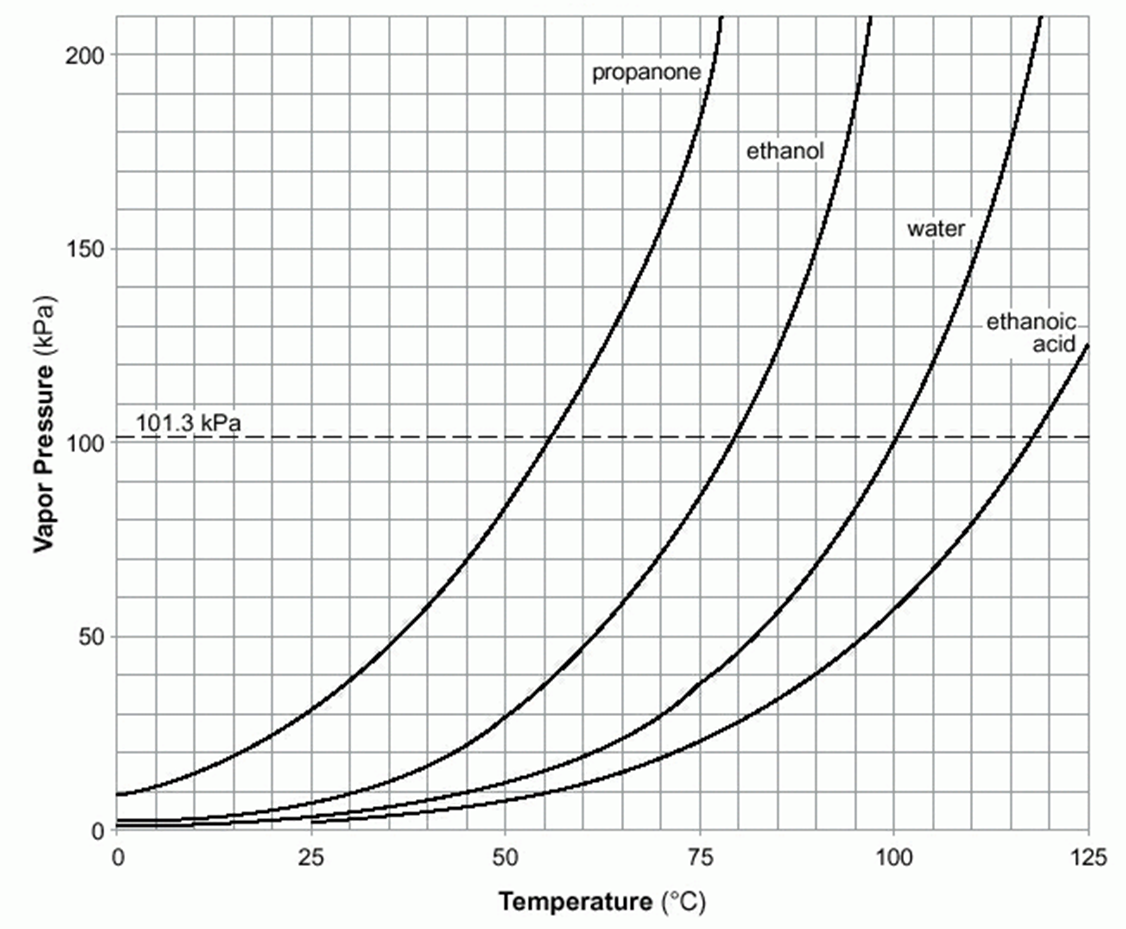 5
2
1
3
4
6
Let’s look at table H again 
70.  Point 1 is called        normal boiling point of water71. Point 2 is called the        72.  Point 3 is called the       normal boiling point of ethanoic acid73.  Point 4 is called the       a boiling point of water at the        Witch’s house in Boulder74.  Point 5 is called  a boiling point of water deep in a cave where there is high pressure.  75.  Point 6 is called the approximate boiling point of water atop of Mr. Everest, where                                           there is very low air pressure.
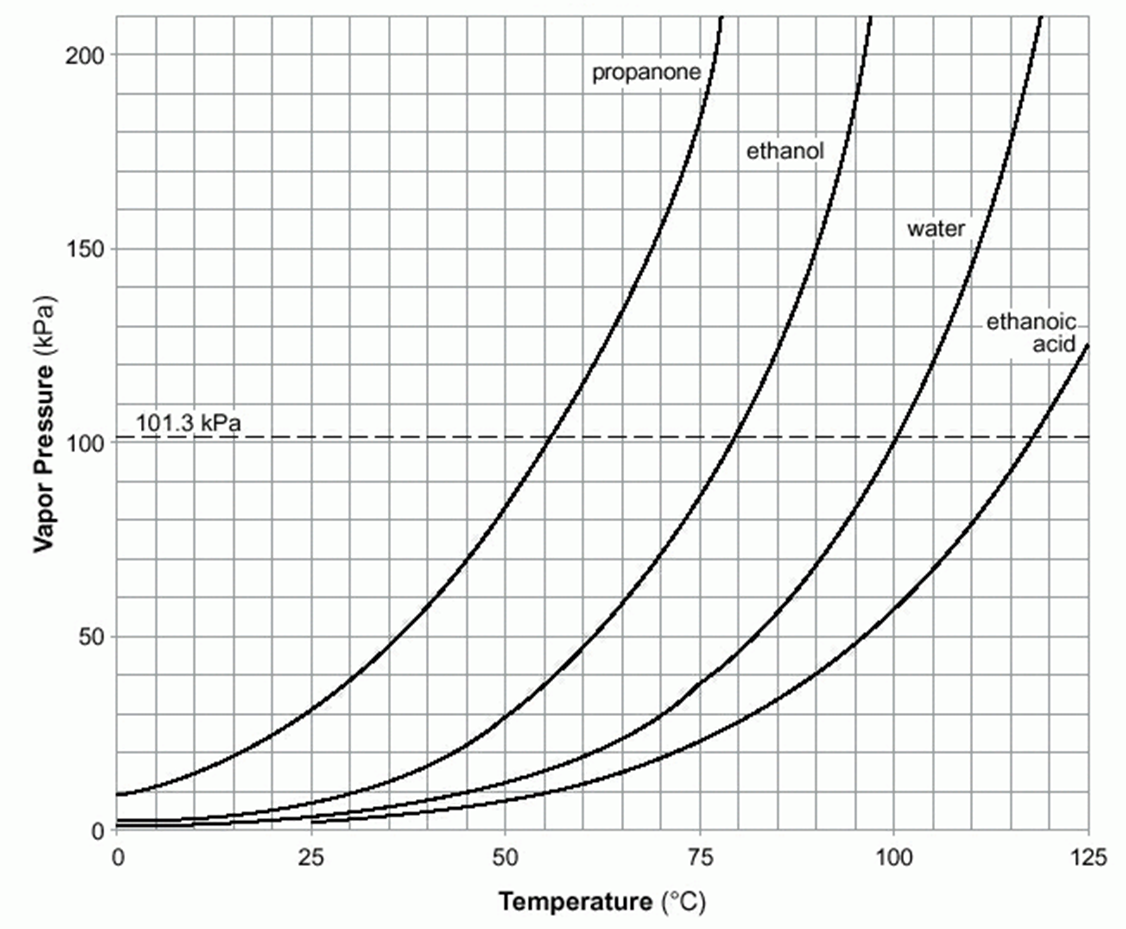 5
2
1
3
4
6
Let’s look at table H again 
70.  Point 1 is called        normal boiling point of water71. Point 2 is called the       normal boiling point of propanone       (water is in the liquid phase here)72.  Point 3 is called the       normal boiling point of ethanoic acid73.  Point 4 is called the       a boiling point of water at the        Witch’s house in Boulder74.  Point 5 is called  a boiling point of water deep in a cave where there is high pressure.  75.  Point 6 is called the approximate boiling point of water atop of Mr. Everest, where                                           there is very low air pressure.
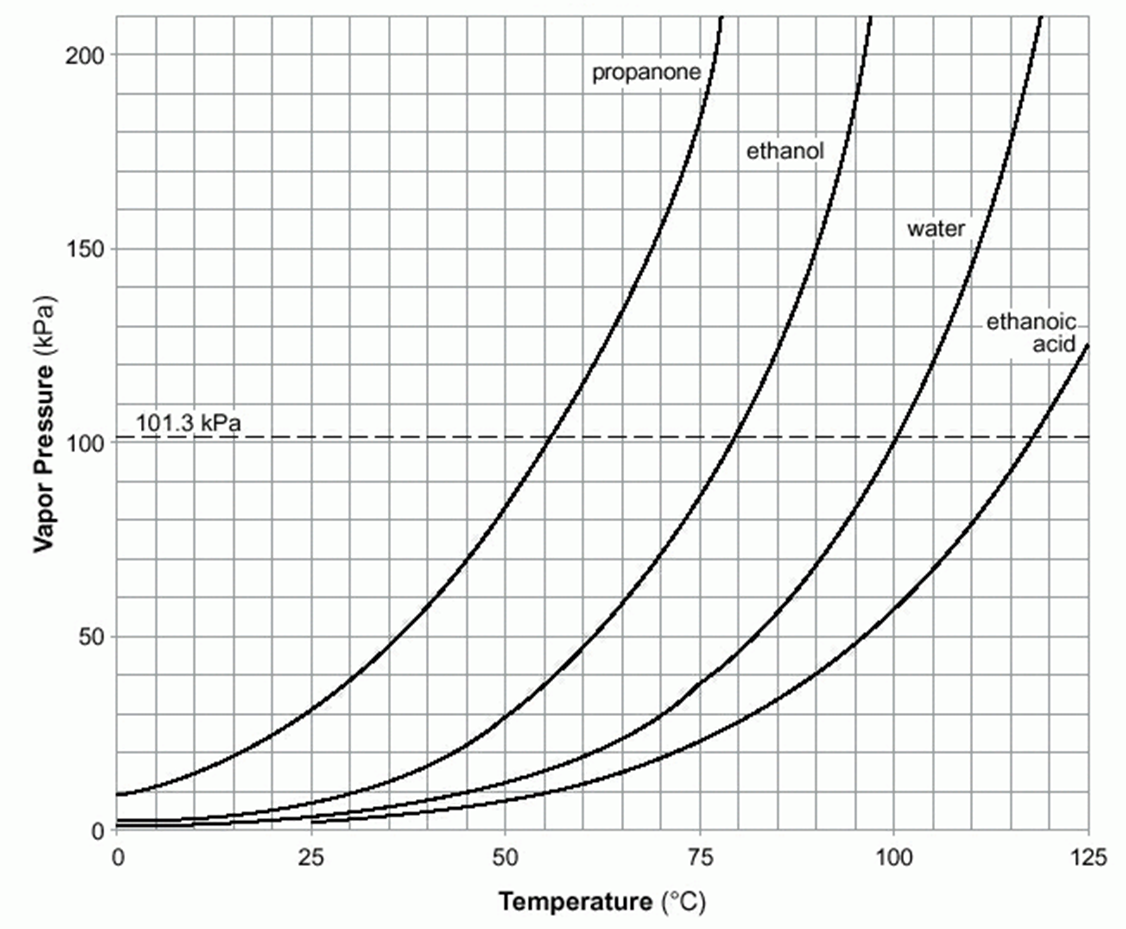 5
2
1
3
4
6
Let’s look at table H again 
70.  Point 1 is called        normal boiling point of water71. Point 2 is called the       normal boiling point of propanone       (water is in the liquid phase here)72.  Point 3 is called the       normal boiling point of ethanoic acid73.  Point 4 is called the       a boiling point of water at the        Witch’s house in Boulder74.  Point 5 is called a boiling point of water deep in a cave where there is high pressure.  75.  Point 6 is called the approximate boiling point of water atop of Mr. Everest, where                                           there is very low air pressure.
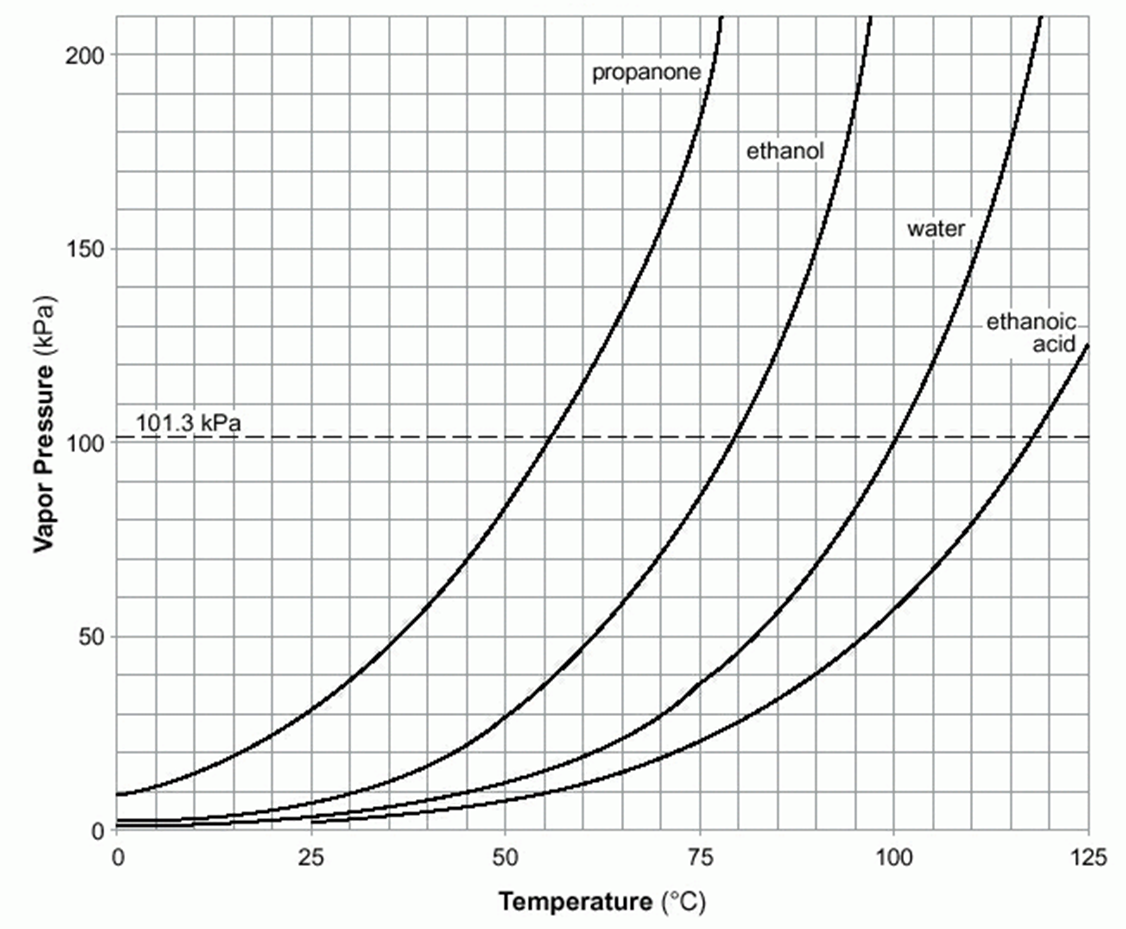 5
2
1
3
4
6
Let’s look at table H again 
70.  Point 1 is called        normal boiling point of water71. Point 2 is called the       normal boiling point of propanone       (water is in the liquid phase here)72.  Point 3 is called the       normal boiling point of ethanoic acid73.  Point 4 is called the       a lower boiling point of water       at a lower pressure than normal74.  Point 5 is called a boiling point of water deep in a cave where there is high pressure.  75.  Point 6 is called the approximate boiling point of water atop of Mr. Everest, where                                           there is very low air pressure.
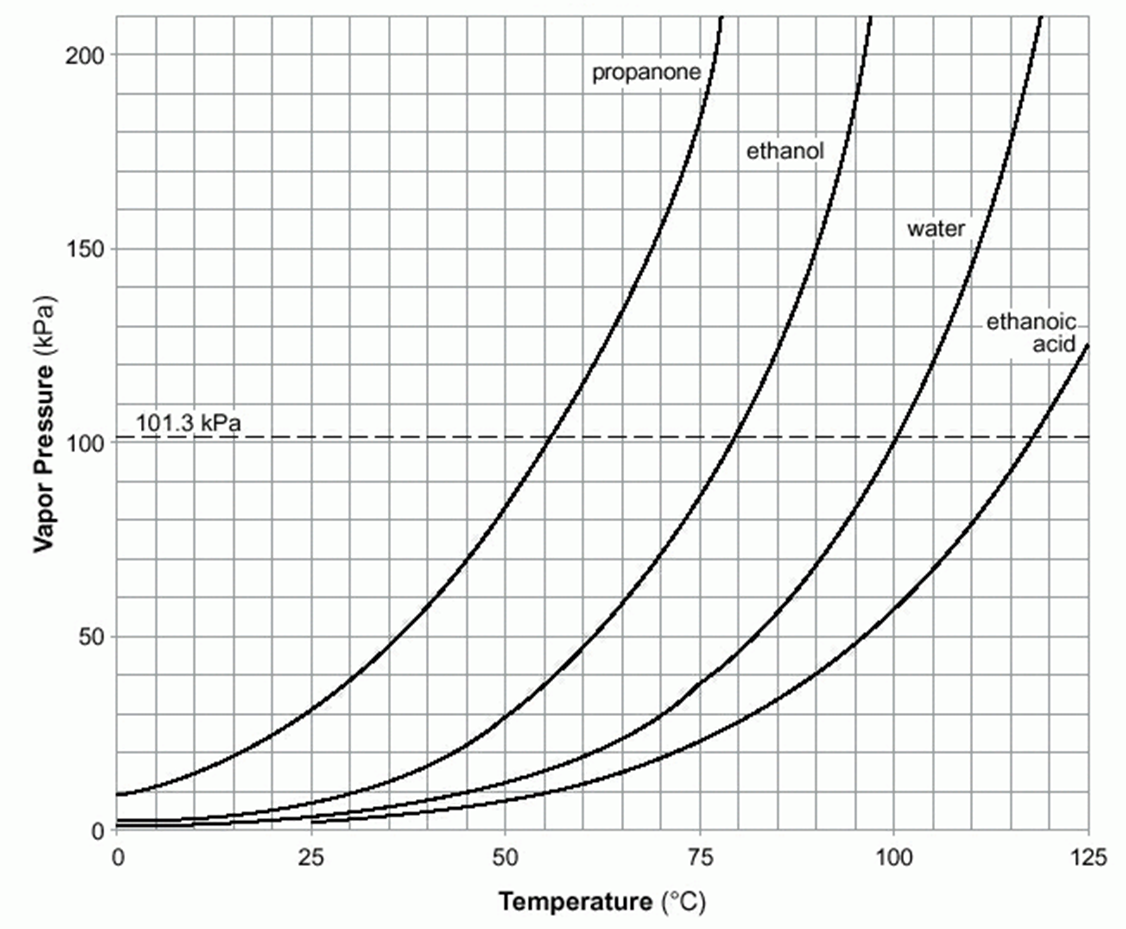 5
2
1
3
4
6
Let’s look at table H again 
70.  Point 1 is called        normal boiling point of water71. Point 2 is called the       normal boiling point of propanone       (water is in the liquid phase here)72.  Point 3 is called the       normal boiling point of ethanoic acid73.  Point 4 is called the       a lower boiling point of water       at a lower pressure than normal74.  Point 5 is called a boiling point of water deep in a cave where there is high pressure.  75.  Point 6 is called the approximate boiling point of water atop of Mr. Everest, where                                           there is very low air pressure.
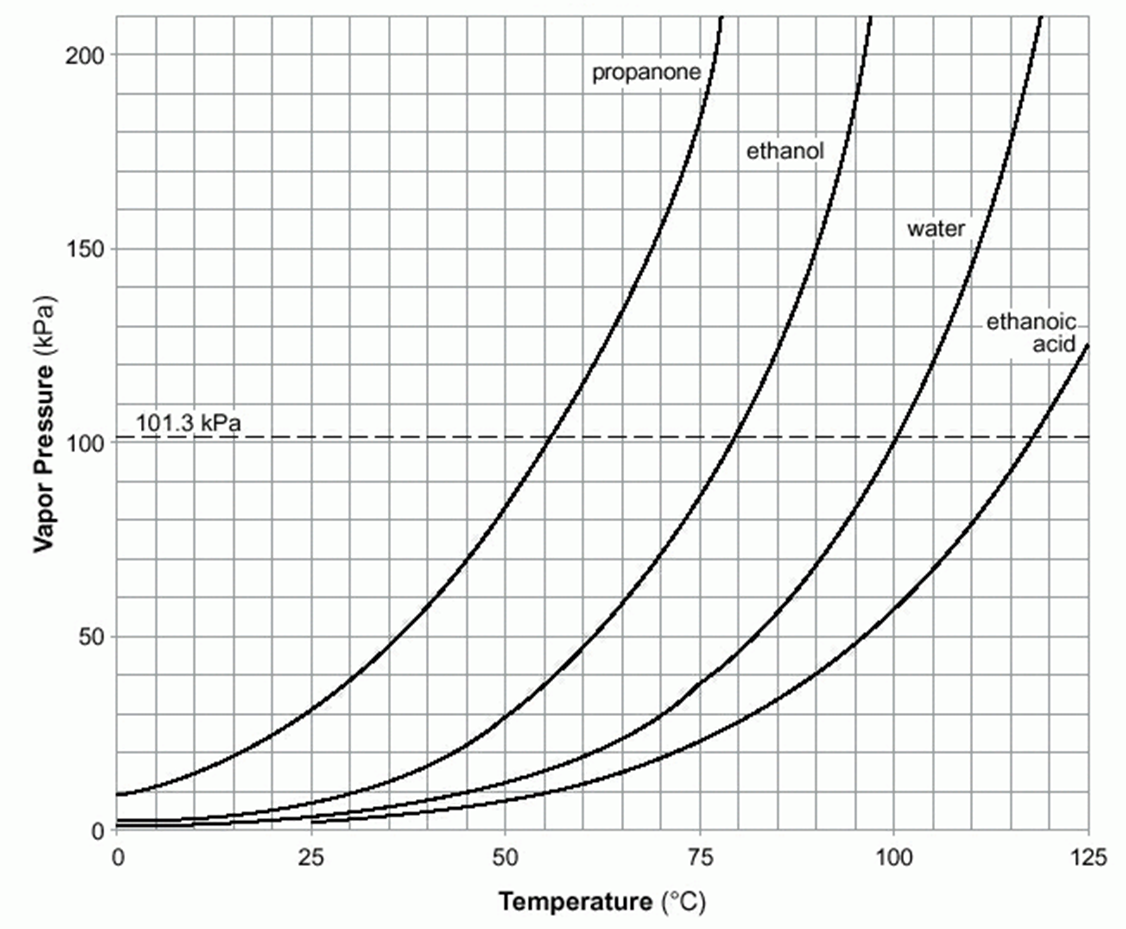 5
2
1
3
4
6
Let’s look at table H again 
70.  Point 1 is called        normal boiling point of water71. Point 2 is called the       normal boiling point of propanone       (water is in the liquid phase here)72.  Point 3 is called the       normal boiling point of ethanoic acid73.  Point 4 is called the       a lower boiling point of water       at a lower pressure than normal74.  Point 5 is called a boiling point of water deep in a cave where there is high pressure.  75.  Point 6 is called the approximate boiling point of water atop of Mr. Everest,                                        where there is very low air pressure.
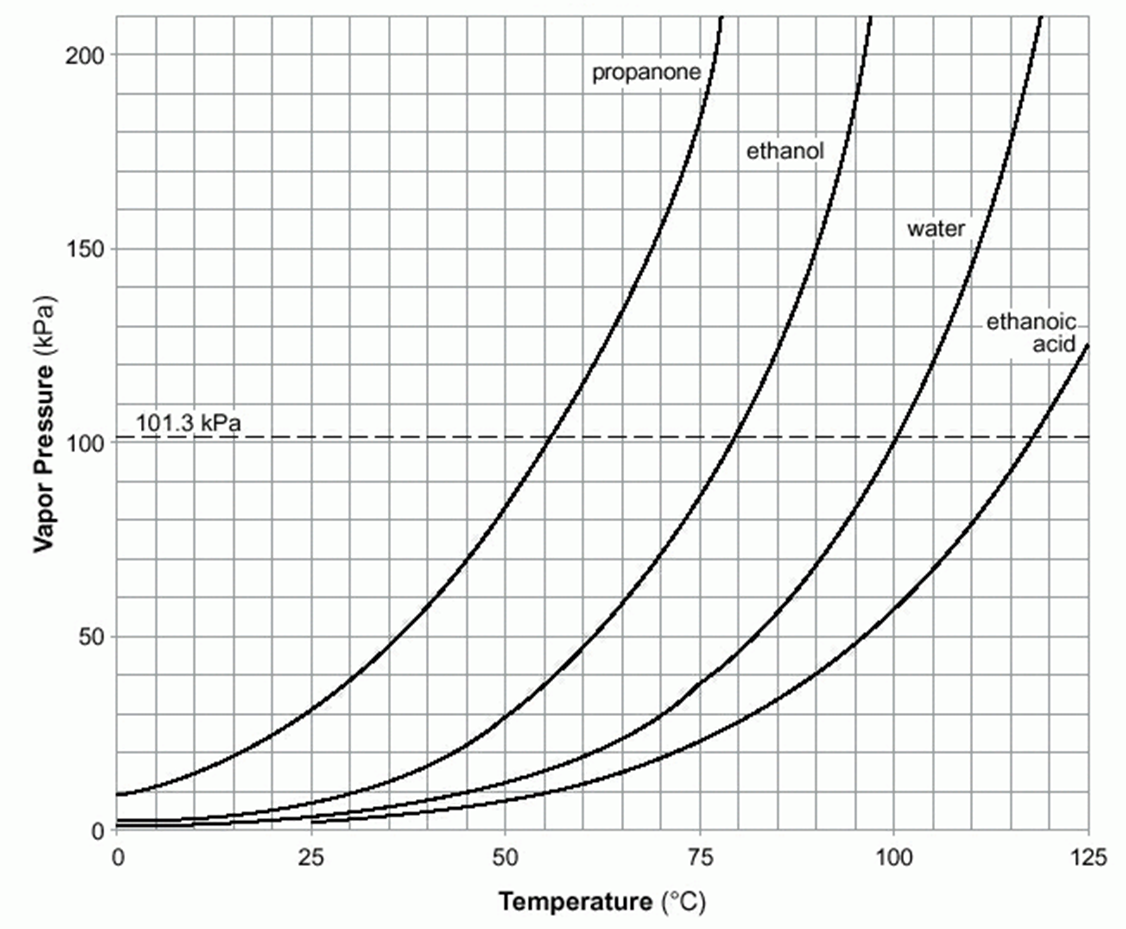 5
2
1
3
4
6
76.  In fact, the curve labeled water represents _____________ of the ________        of water at different pressures.
77.  What is the boiling point of ethanol at 70 kPa?  
It turns out that in addition to telling the vapor pressure for these 4 liquids, at different temperatures, you can read this graph backwards.  If you know the pressure, it will tell you the boiling point of each liquid too.   
78.  What is the boiling point of ethanol at 60 kPa?  
79.  What is the boiling point of propanone at 70 kPa?  
80.  What is the boiling point of ethanol at 150 kPa?  
81.   What is the boiling point of water at 180 kPa?  82.  What is the boiling point of ethanol at 30 kPa?
76.  In fact, the curve labeled water represents ALL of the BOILING POINTS        of water at different pressures.
77.  What is the boiling point of ethanol at 70 kPa? 70°C
It turns out that in addition to telling the vapor pressure for these 4 liquids, at different temperatures, you can read this graph backwards.  If you know the pressure, it will tell you the boiling point of each liquid too.   
78.  What is the boiling point of ethanol at 60 kPa?   65°C
79.  What is the boiling point of propanone at 70 kPa?   45°C
80.  What is the boiling point of ethanol at 150 kPa?   90°C
81.   What is the boiling point of water at 180 kPa?    115°C82.  What is the boiling point of ethanol at 30 kPa? 50°C
78.  What is the boiling point of ethanol at 60 kPa?   65°C
79.  What is the boiling point of propanone at 70 kPa?   45°C
80.  What is the boiling point of ethanol at 150 kPa?   90°C
81.   What is the boiling point of water at 180 kPa?    115°C82.  What is the boiling point of ethanol at 30 kPa? 50°C
78.  What is the boiling point of ethanol at 60 kPa?  65°C5°C
79.  What is the boiling point of propanone at 70 kPa?   45°C
80.  What is the boiling point of ethanol at 150 kPa?   90°C
81.   What is the boiling point of water at 180 kPa?    115°C82.  What is the boiling point of ethanol at 30 kPa? 50°C
78.  What is the boiling point of ethanol at 60 kPa?  65°C5°C
79.  What is the boiling point of propanone at 70 kPa? 45°C  
80.  What is the boiling point of ethanol at 150 kPa?   90°C
81.   What is the boiling point of water at 180 kPa?    115°C82.  What is the boiling point of ethanol at 30 kPa? 50°C
78.  What is the boiling point of ethanol at 60 kPa?  65°C5°C
79.  What is the boiling point of propanone at 70 kPa? 45°C C
80.  What is the boiling point of ethanol at 150 kPa? 90°C90°C
81.   What is the boiling point of water at 180 kPa?    115°C82.  What is the boiling point of ethanol at 30 kPa? 50°C
78.  What is the boiling point of ethanol at 60 kPa?  65°C5°C
79.  What is the boiling point of propanone at 70 kPa? 45°C C
80.  What is the boiling point of ethanol at 150 kPa? 90°C90°C
81.   What is the boiling point of water at 180 kPa?  115°C 1182.  What is the boiling point of ethanol at 30 kPa? 50°C
78.  What is the boiling point of ethanol at 60 kPa?  65°C5°C
79.  What is the boiling point of propanone at 70 kPa? 45°C C
80.  What is the boiling point of ethanol at 150 kPa? 90°C90°C
81.   What is the boiling point of water at 180 kPa?  115°C 1182.  What is the boiling point of ethanol at 30 kPa? 50°C0°C
Table H can also tell us what phase the liquids are at.  Pick a point and determine if you are in front of the curve (exceeding the BP - so gas phase) or behind the curve (not at the BP yet - so liquid phase).
 
83.  Mark Point “A” at Normal pressure and 65°C.    What phase is water?   SOLID     LIQUID      GAS                     
84. Mark Point “B” at 90 kPa and 95°C.      What phase is water?   SOLID     LIQUID      GAS
Table H can also tell us what phase the liquids are at.  Pick a point and determine if you are in front of the curve (exceeding the BP - so gas phase) or behind the curve (not at the BP yet - so liquid phase).
 
83.  Mark Point “A” at Normal pressure and 115°C.    What phase is water?   SOLID     LIQUID      GAS                     
84. Mark Point “B” at 90 kPa and 95°C.      What phase is water?   SOLID     LIQUID      GAS
Table H can also tell us what phase the liquids are at.  Pick a point and determine if you are in front of the curve (exceeding the BP - so gas phase) or behind the curve (not at the BP yet - so liquid phase).
 
83.  Mark Point “A” at Normal pressure and 115°C.    What phase is water?   SOLID     LIQUID      GAS                     
84. Mark Point “B” at 90 kPa and 95°C.      What phase is water?   SOLID     LIQUID      GAS
Table H can also tell us what phase the liquids are at.  Pick a point and determine if you are in front of the curve (exceeding the BP - so gas phase) or behind the curve (not at the BP yet - so liquid phase).
 
83.  Mark Point “A” at Normal pressure and 115°C.    What phase is water?   SOLID     LIQUID      GAS                     
84. Mark Point “B” at 90 kPa and 95°C.      What phase is water?   SOLID     LIQUID      GAS
85.   Point 1, what phase is propanone? ___ 
86.  Point 2, what phase is propanone?  ___  What phase is ethanol? _______
87. At point 3, what phase is water?  _____  What phase is ethanoic acid? _______
88. Point 4, what phase is ethanoic acid?  _______  What phase is ethanol? ______
89.  Point 5, what phase is ethanol?  ______  What phase is water? ______________ 
90.  Point 6, what phase are all of these   substances? ________________
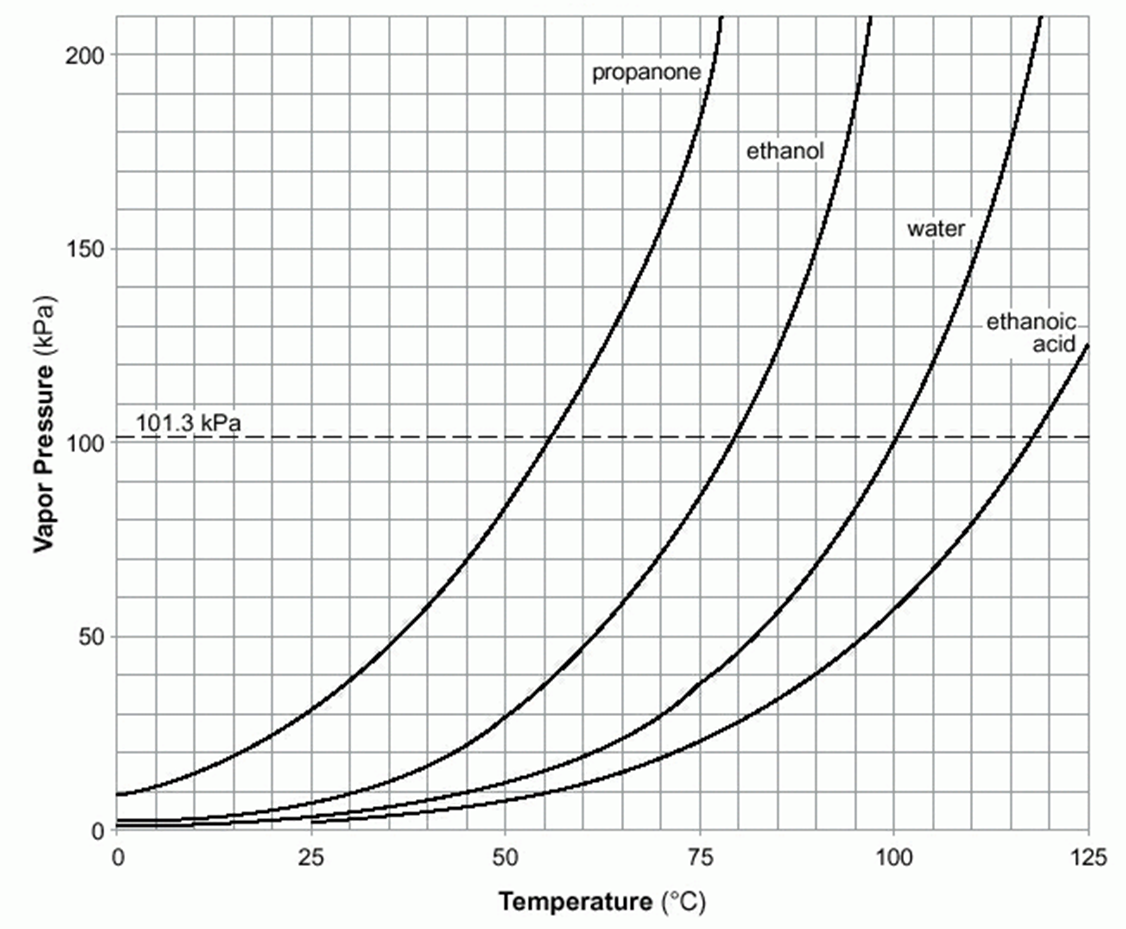 2
5
4
1
3
6
85.   Point 1, what phase is propanone? LIQ 
86.  Point 2, what phase is propanone?  ___  What phase is ethanol? _______
87. At point 3, what phase is water?  _____  What phase is ethanoic acid? _______
88. Point 4, what phase is ethanoic acid?  _______  What phase is ethanol? ______
89.  Point 5, what phase is ethanol?  ______  What phase is water? ______________ 
90.  Point 6, what phase are all of these   substances? ________________
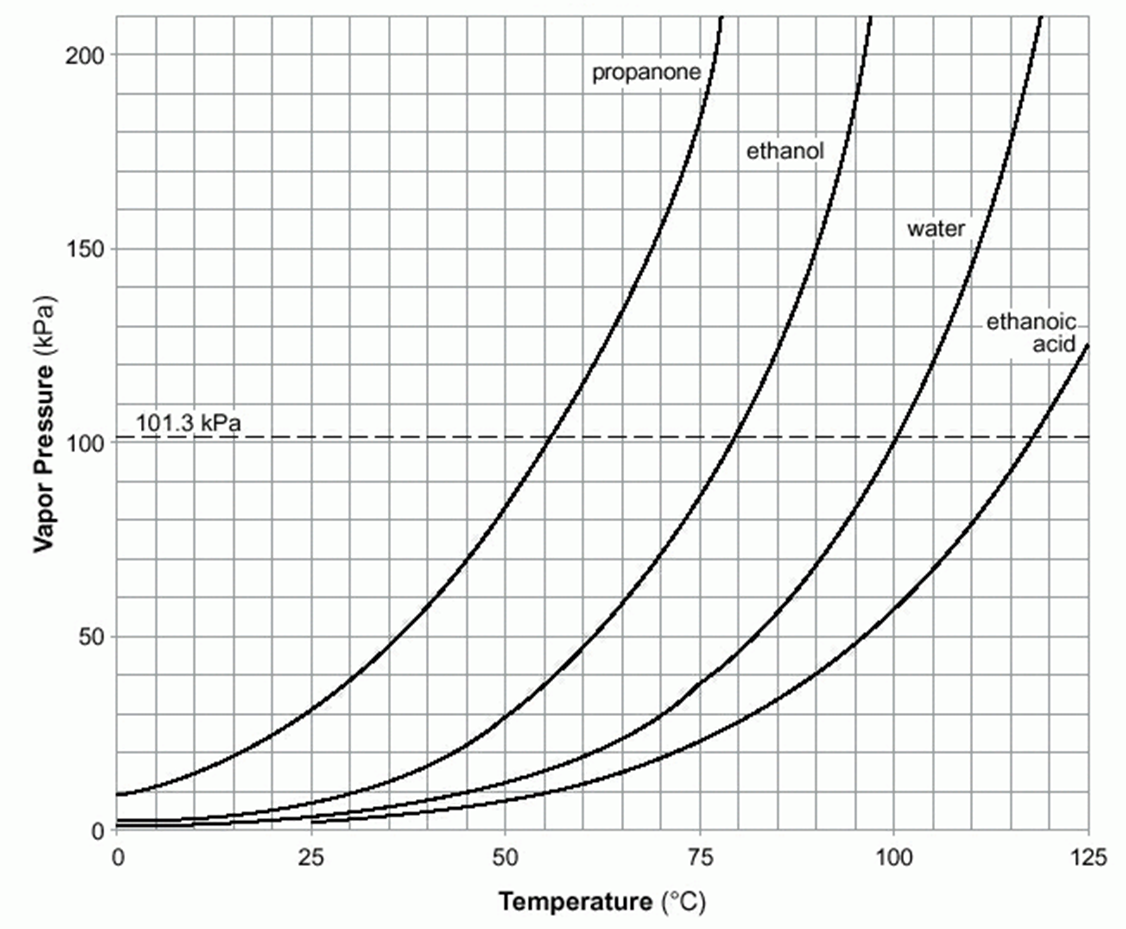 2
5
4
1
3
6
85.   Point 1, what phase is propanone? LIQ 
86.  Point 2, what phase is propanone?  GAS  What phase is ethanol? LIQ
87. At point 3, what phase is water?  _____  What phase is ethanoic acid? _______
88. Point 4, what phase is ethanoic acid?  _______  What phase is ethanol? ______
89.  Point 5, what phase is ethanol?  ______  What phase is water? ______________ 
90.  Point 6, what phase are all of these   substances? ________________
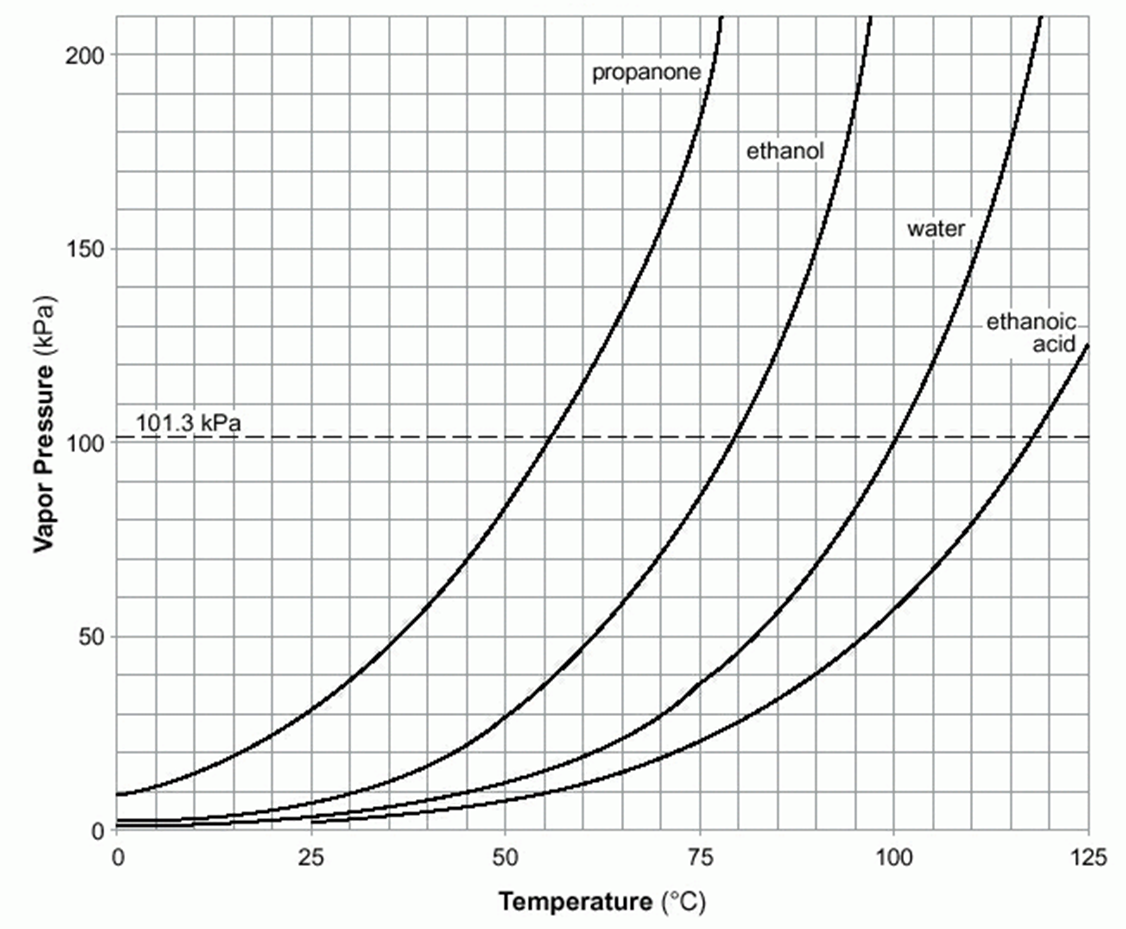 2
5
4
1
3
6
85.   Point 1, what phase is propanone? LIQ 
86.  Point 2, what phase is propanone?  GAS  What phase is ethanol? LIQ
87. At point 3, what phase is water?  GAS  What phase is ethanoic acid? LIQ
88. Point 4, what phase is ethanoic acid?  _______  What phase is ethanol? ______
89.  Point 5, what phase is ethanol?  ______  What phase is water? ______________ 
90.  Point 6, what phase are all of these   substances? ________________
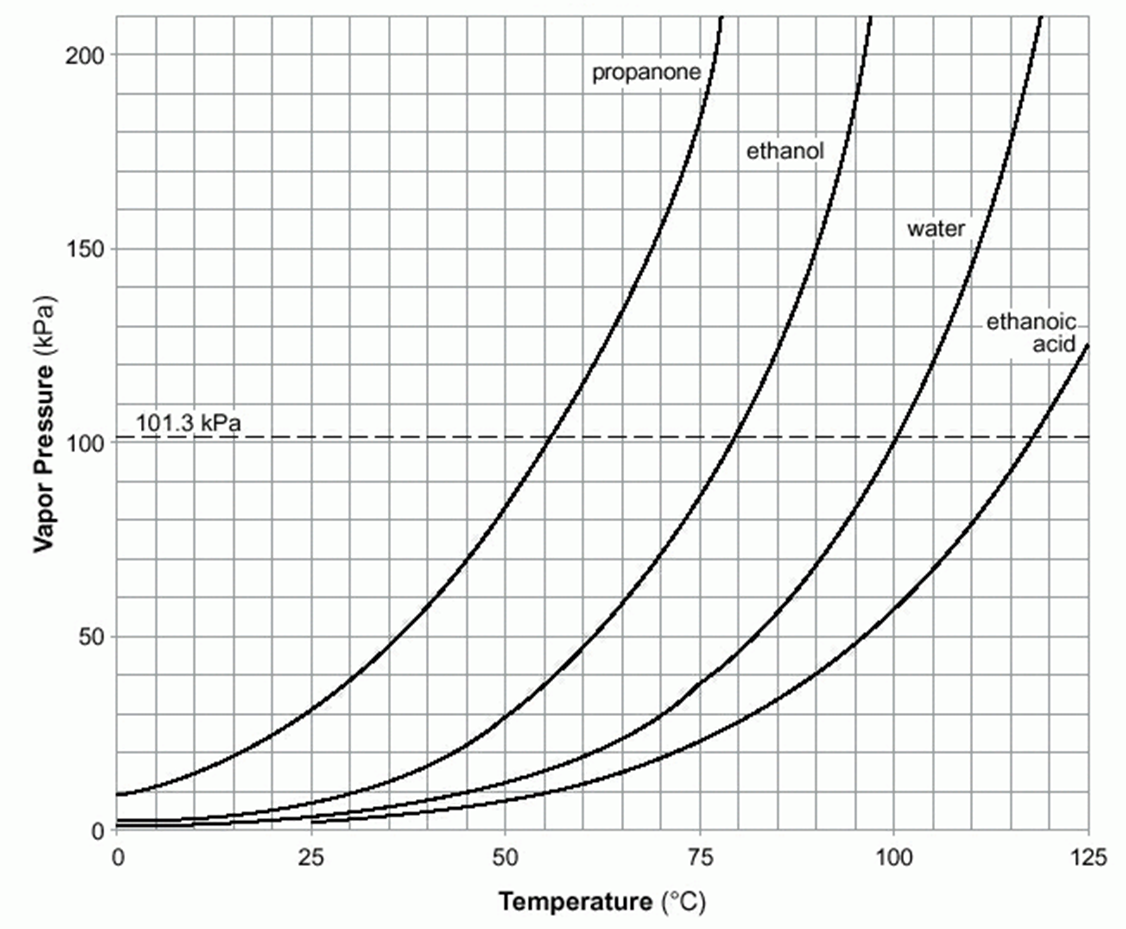 2
5
4
1
3
6
85.   Point 1, what phase is propanone? LIQ 
86.  Point 2, what phase is propanone?  GAS  What phase is ethanol? LIQ
87. At point 3, what phase is water?  GAS  What phase is ethanoic acid? LIQ
88. Point 4, what phase is ethanoic acid?  LIQ  What phase is ethanol? GAS
89.  Point 5, what phase is ethanol?  ______  What phase is water? ______________ 
90.  Point 6, what phase are all of these   substances? ________________
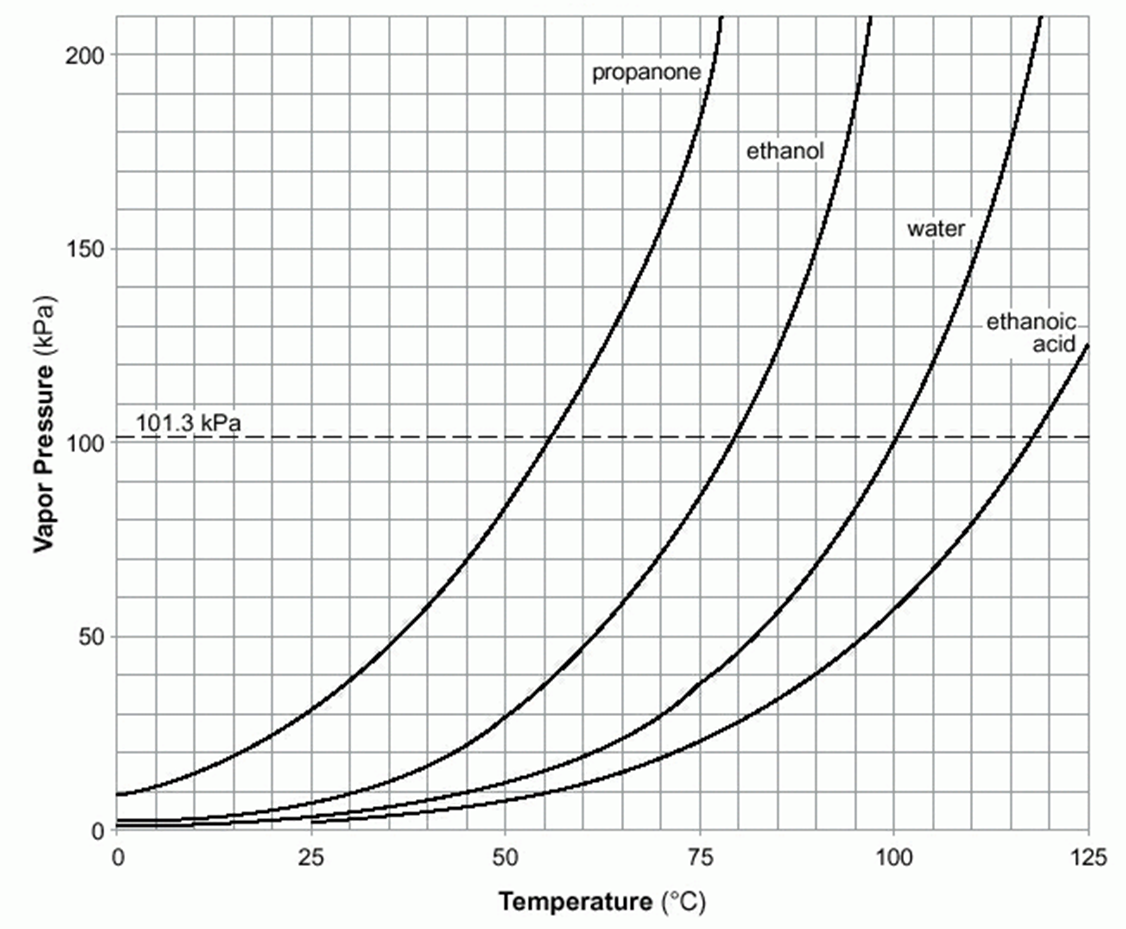 2
5
4
1
3
6
85.   Point 1, what phase is propanone? LIQ 
86.  Point 2, what phase is propanone?  GAS  What phase is ethanol? LIQ
87. At point 3, what phase is water?  GAS  What phase is ethanoic acid? LIQ
88. Point 4, what phase is ethanoic acid?  LIQ  What phase is ethanol? GAS
89.  Point 5, what phase is ethanol?  GAS  What phase is water? LIQ + GAS 
90.  Point 6, what phase are all of these   substances? ________________
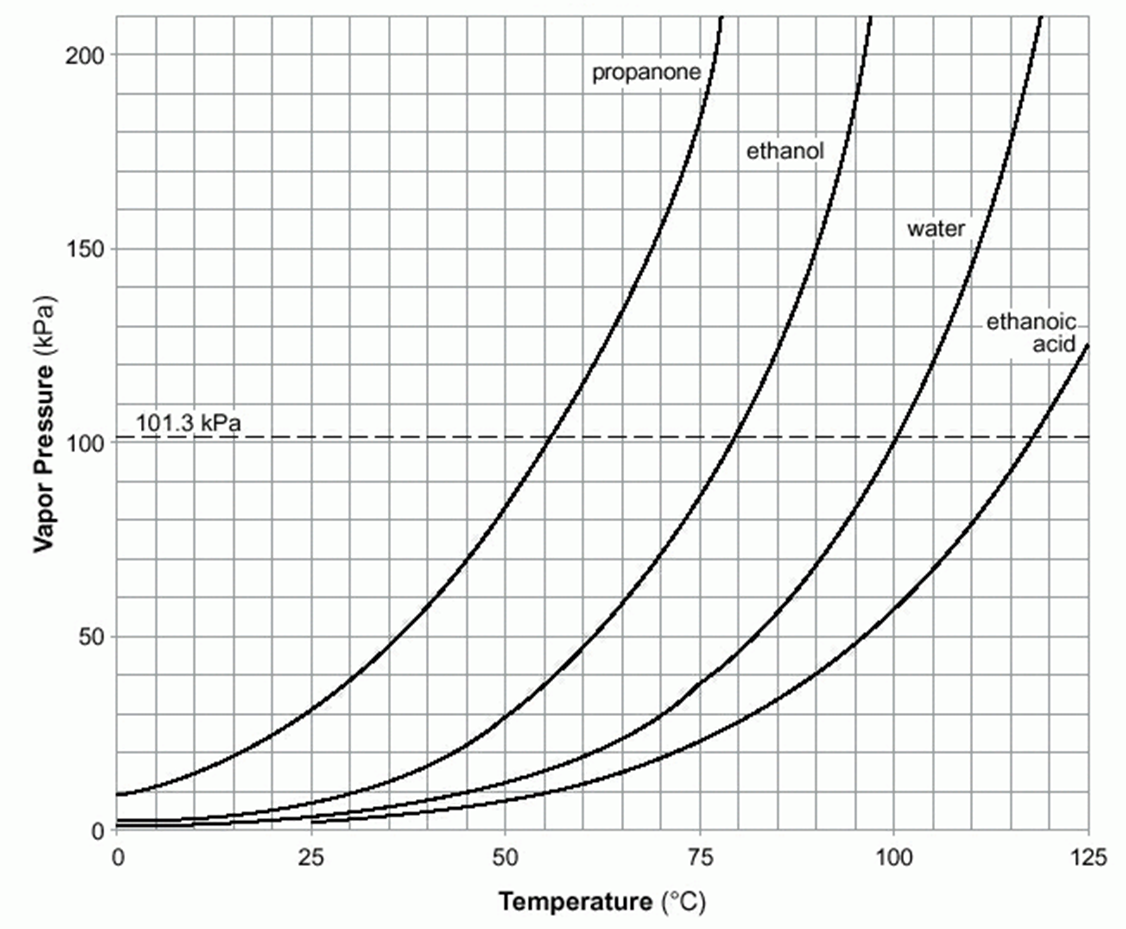 2
5
4
1
3
6
85.   Point 1, what phase is propanone? LIQ 
86.  Point 2, what phase is propanone?  GAS  What phase is ethanol? LIQ
87. At point 3, what phase is water?  GAS  What phase is ethanoic acid? LIQ
88. Point 4, what phase is ethanoic acid?  LIQ  What phase is ethanol? GAS
89.  Point 5, what phase is ethanol?  GAS  What phase is water? LIQ + GAS 
90.  Point 6, what phase are all of these   substances?  ALL GASES
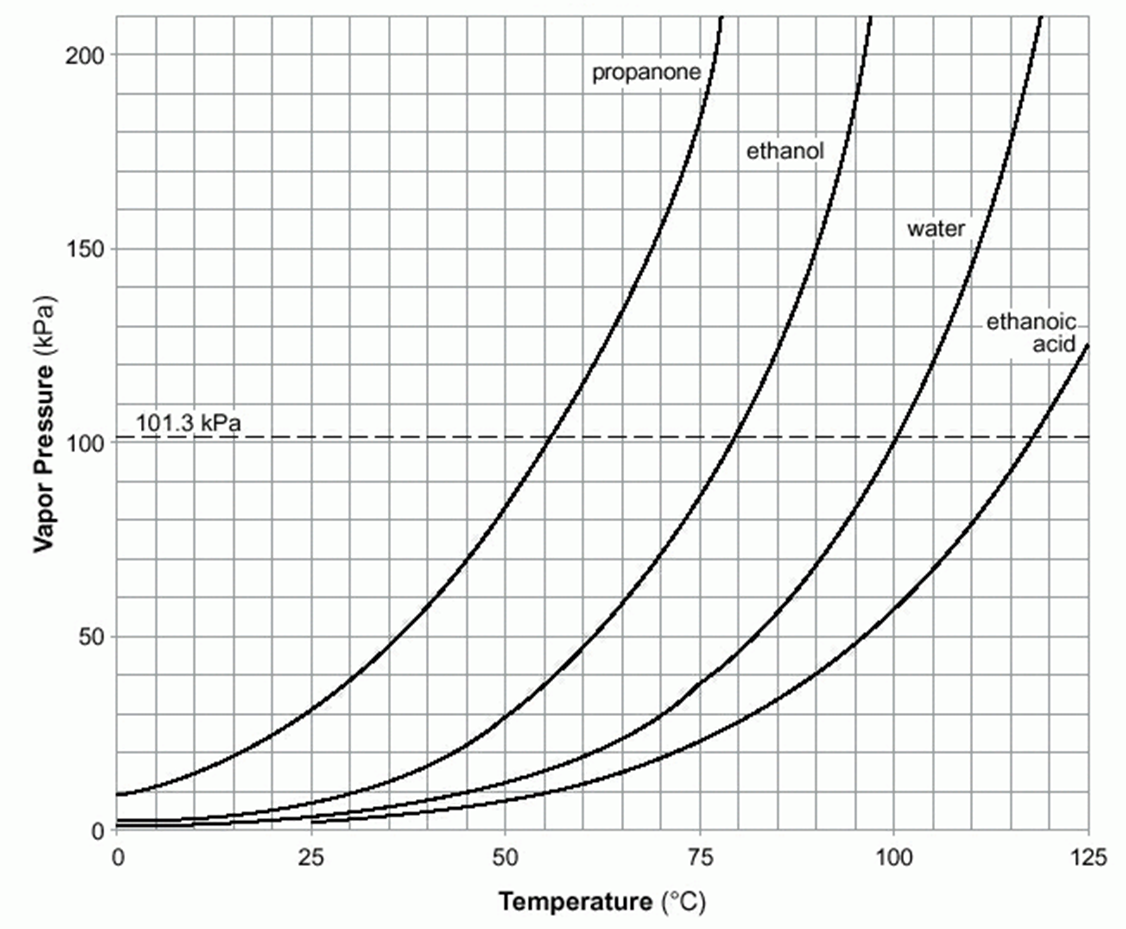 2
5
4
1
3
6
Air and Gas Pressure Conversion Math (take out table A)
91.  On a cold day the air pressure in Vestal is higher than       normal (cold air is more dense than warm air, it “settles”       onto the Earth a bit more than usual).  The pressure       registers at 1.20 atm. Convert 1.20 atm into kilopascals.
Air and Gas Pressure Conversion Math (take out table A)
91.  On a cold day the air pressure in Vestal is higher than       normal (cold air is more dense than warm air, it “settles”       onto the Earth a bit more than usual).  The pressure       registers at 1.20 atm.  Convert 1.20 atm into kilopascals.
1.20 atm1
Air and Gas Pressure Conversion Math (take out table A)
91.  On a cold day the air pressure in Vestal is higher than       normal (cold air is more dense than warm air, it “settles”       onto the Earth a bit more than usual).  The pressure       registers at 1.20 atm.  Convert 1.20 atm into kilopascals.
1.20 atm1
X                     =
101.3 kPa1 atm
Air and Gas Pressure Conversion Math (take out table A)
91.  On a cold day the air pressure in Vestal is higher than       normal (cold air is more dense than warm air, it “settles”       onto the Earth a bit more than usual).  The pressure       registers at 1.20 atm.  Convert 1.20 atm into kilopascals.
1.20 atm1
X                     =   122 kPa
101.3 kPa1 atm
Time out.  It’s time for 2 demos to PROVE that gases are REAL (from a UE 4th grader) and that gases exert pressure.   

You should do both demos at home, tonight, for your family.
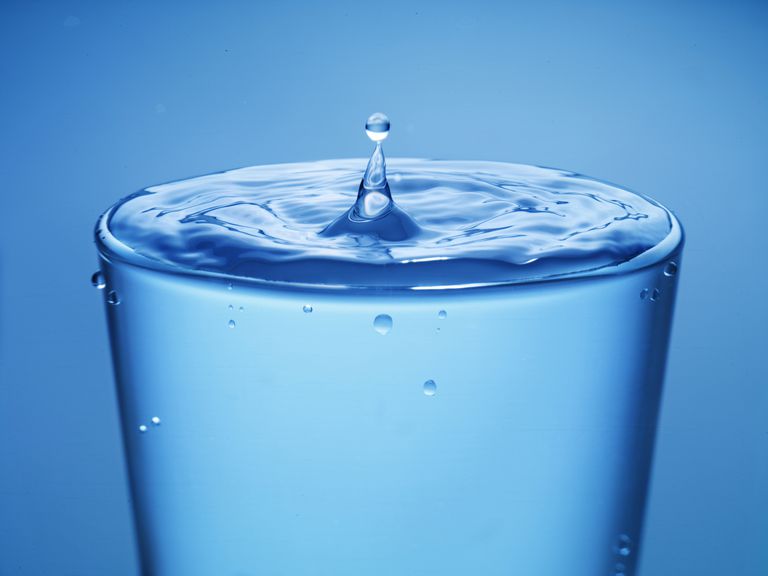 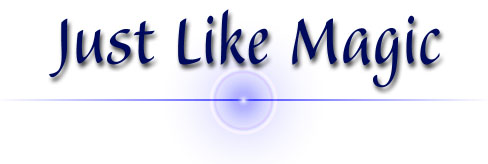 92.  Convert 145 kPa into atmospheres.
92.  Convert 145 kPa into atmospheres.
145 kPa1
92.  Convert 145 kPa into atmospheres.
145 kPa1
X                     =   1.43 atm
1 atm101.3 kPa
92.  Convert 145 kPa into atmospheres.
145 kPa1
X                     =   1.43 atm
1 atm101.3 kPa
93.  Convert 905 mm Hg into kPa.
93.  Convert 905 mm Hg into kPa.
905 mm Hg1
93.  Convert 905 mm Hg into kPa.
101.3 kPa760 mm Hg
905 mm Hg1
X                      =
93.  Convert 905 mm Hg into kPa.
101.3 kPa760 mm Hg
905 mm Hg1
X                      = 121 kPa
94.  Convert 31.0 kPa (pressure on Mr. Everest)         into atmospheres.
94.  Convert 31.0 kPa (pressure on Mr. Everest)         into atmospheres.
31.0 kPa1
94.  Convert 31.0 kPa (pressure on Mr. Everest)         into atmospheres.
1 atm101.3 kPa
=
31.0 kPa1
X
94.  Convert 31.0 kPa (pressure on Mr. Everest)         into atmospheres.
1 atm101.3 kPa
=
31.0 kPa1
X
0.306 atm    
          3 SF
95.  Convert the high pressure of 2.68 atm         into pounds per square inch.
95.  Convert the high pressure of 2.68 atm         into pounds per square inch.
2.68 atm1
95.  Convert the high pressure of 2.68 atm         into pounds per square inch.
2.68 atm1
X
14.7 psi1 atm
=
95.  Convert the high pressure of 2.68 atm         into pounds per square inch.
2.68 atm1
X
14.7 psi1 atm
=
39.4 psi
96. The maximum pressure inside an official NBA       basketball is 8.50 psi, convert that to mm of Hg.
96. The maximum pressure inside an official NBA       basketball is 8.50 psi, convert that to mm of Hg.
8.50 psi1
96. The maximum pressure inside an official NBA       basketball is 8.50 psi, convert that to mm of Hg.
8.50 psi1
X
760 mm Hg14.7 psi
=
96. The maximum pressure inside an official NBA       basketball is 8.50 psi, convert that to mm of Hg.
8.50 psi1
X
760 mm Hg14.7 psi
=
96. The maximum pressure inside an official NBA       basketball is 8.50 psi, convert that to mm of Hg.
8.50 psi1
X
760 mm Hg14.7 psi
=
=  439 mm Hg
=
646014.7
Kinetic Molecular Theory
This theory explains how gases “work”.  
How do gases exist as gases?
How they stay gases?
How the particles of gas act (atoms or molecules)? 
How should we understand gases in our minds?
97.  The kinetic molecular theory of gases        states that gases 
A.  are made up of small particles such as         atoms or molecules
B.  and that these particles will act as if they     are small, hard spheres.       They aren’t really, they do have shapes, and      aren’t spheres, but they act as if this is true.
C.  They have no attraction for or any repulsion for      any other gas particles.       This is not true either. The attraction and     repulsion gas particles have for one another is very        small.  It only has some impact when gases are        crazy cold and slow moving.  Generally it has     no real effect on gases.  
D.  The particles move very fast, and only in straight       lines.  It’s very geometric, no spiraling particles.
E.  All collisions are elastic:  when the gas particles hit each     other all their energy is transferred, none is lost.       This is not true, but the loss of energy is small, and the     addition of energy all the time from the Sun, and the Earth      more than makes up for it.  Gases generally stay gases.
F.  Collisions result in pressures being exerted.      The more collisions the higher the pressure.      The stronger the collisions, the higher the gas pressure too.
G.  Particles are separated by vast distances from each other       relative to the size of the particles.  Gases are mostly       empty space, and particle size is insignificant.       The particles do take up some space, but it’s very tiny.       In theory, the particles act as if they take up no space at     all, but that’s silly.  Gas atoms and molecules have real     volume, crazy small but not zero.